Saying what I and others do
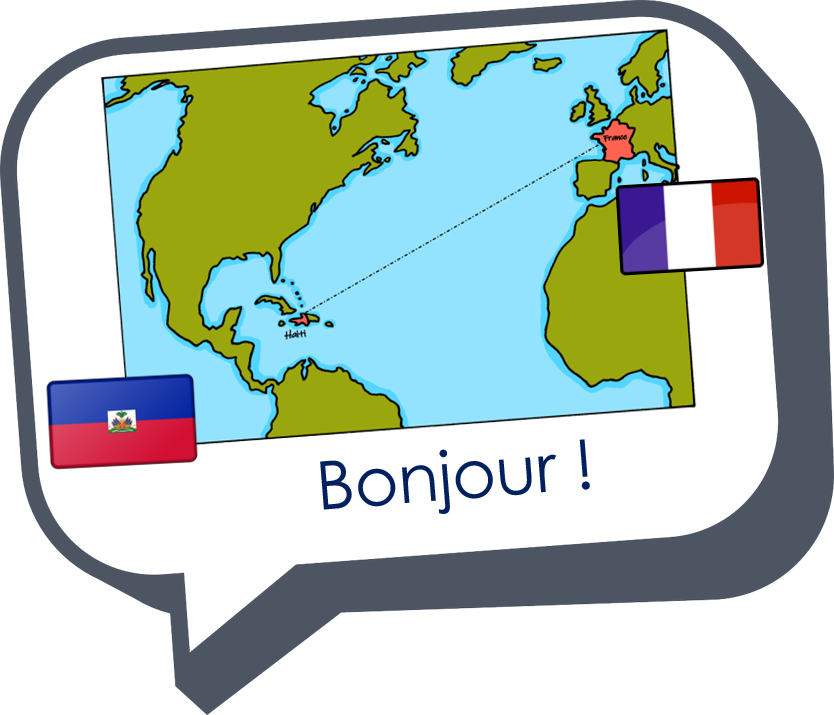 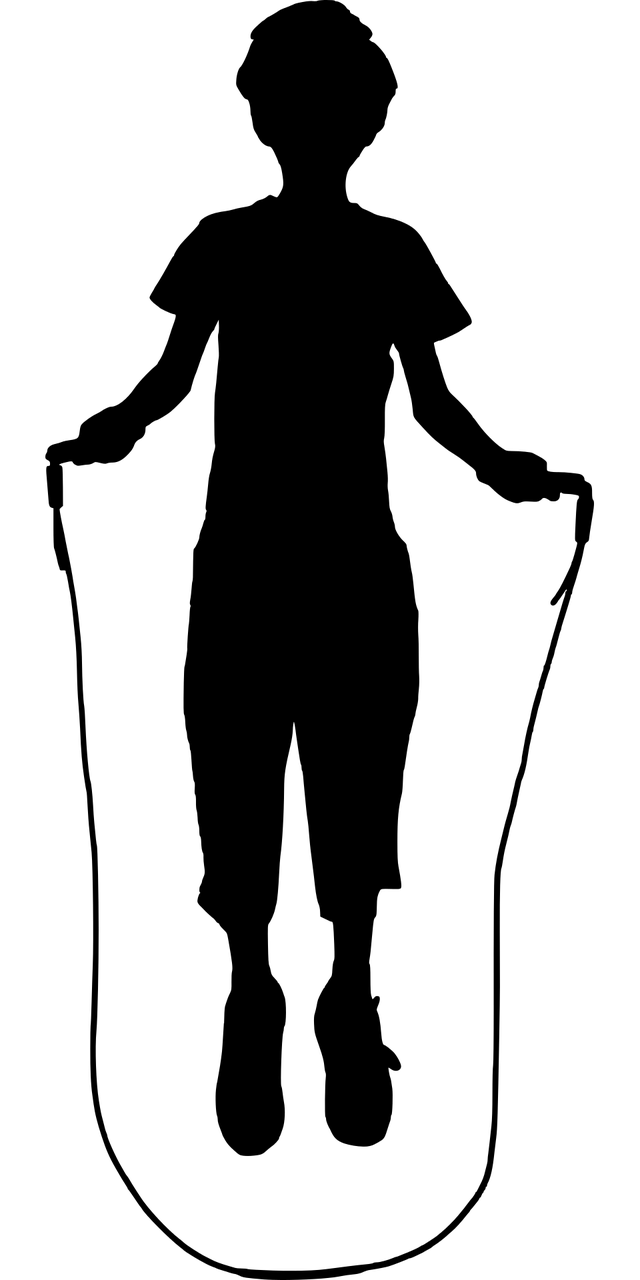 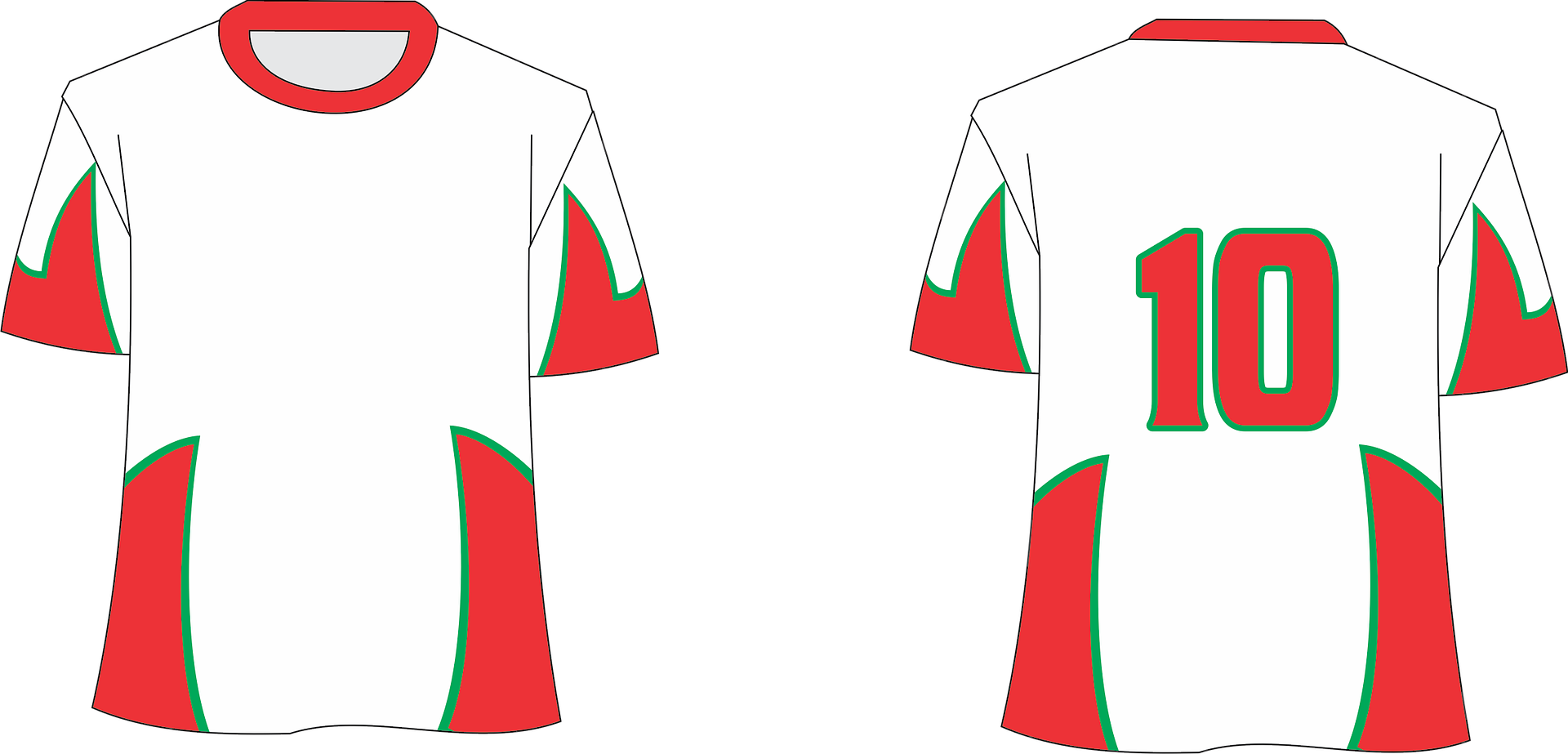 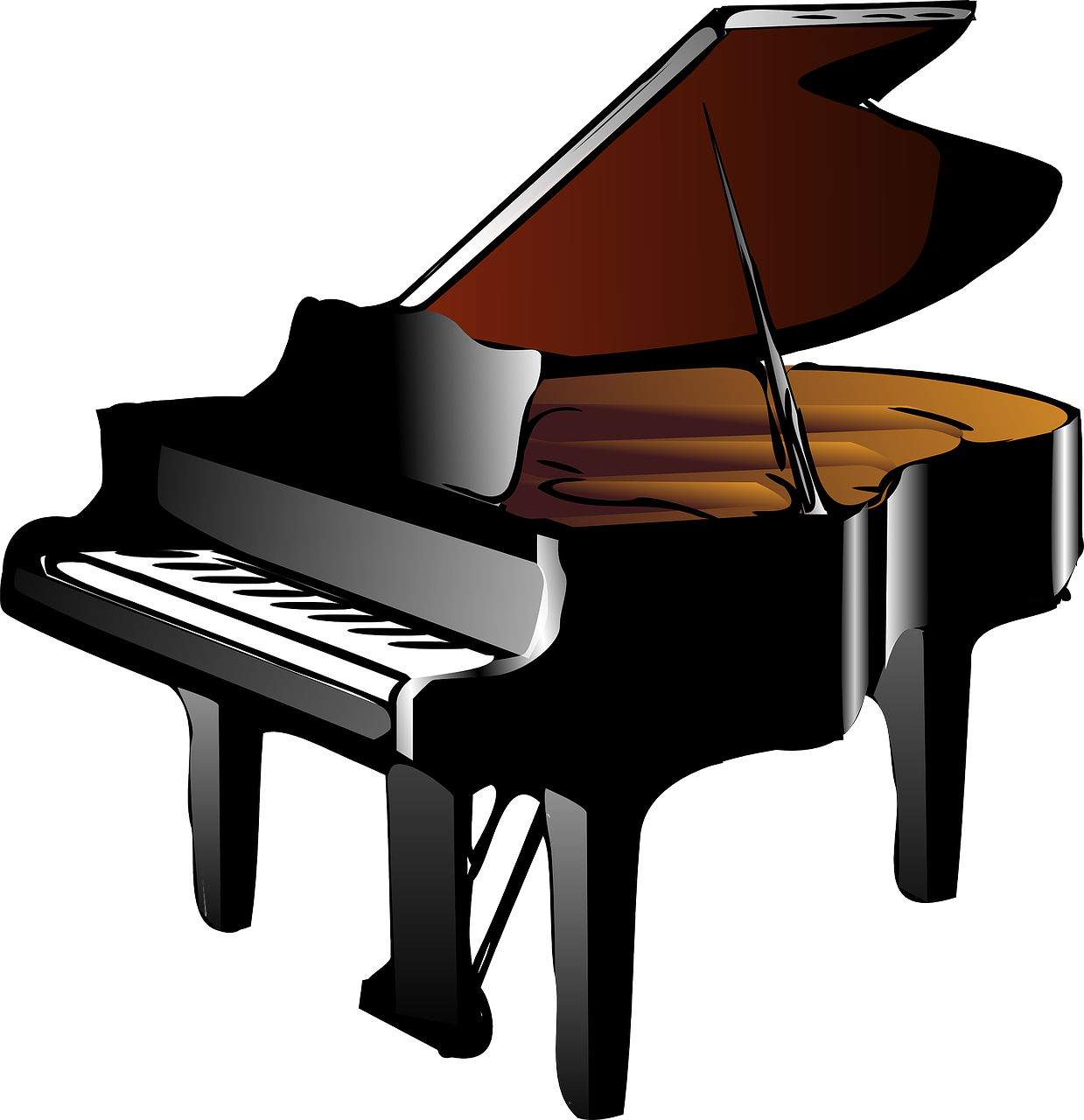 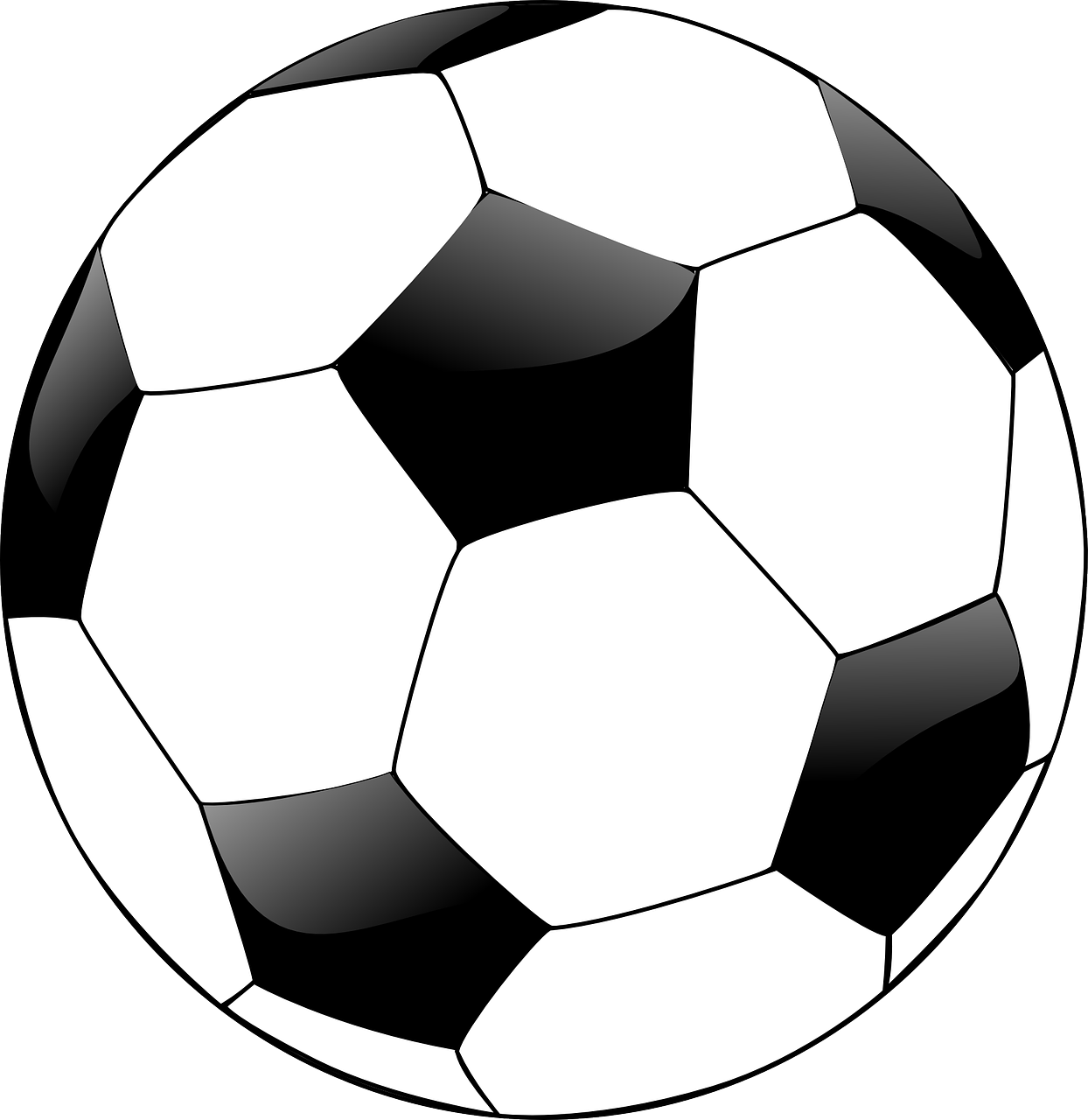 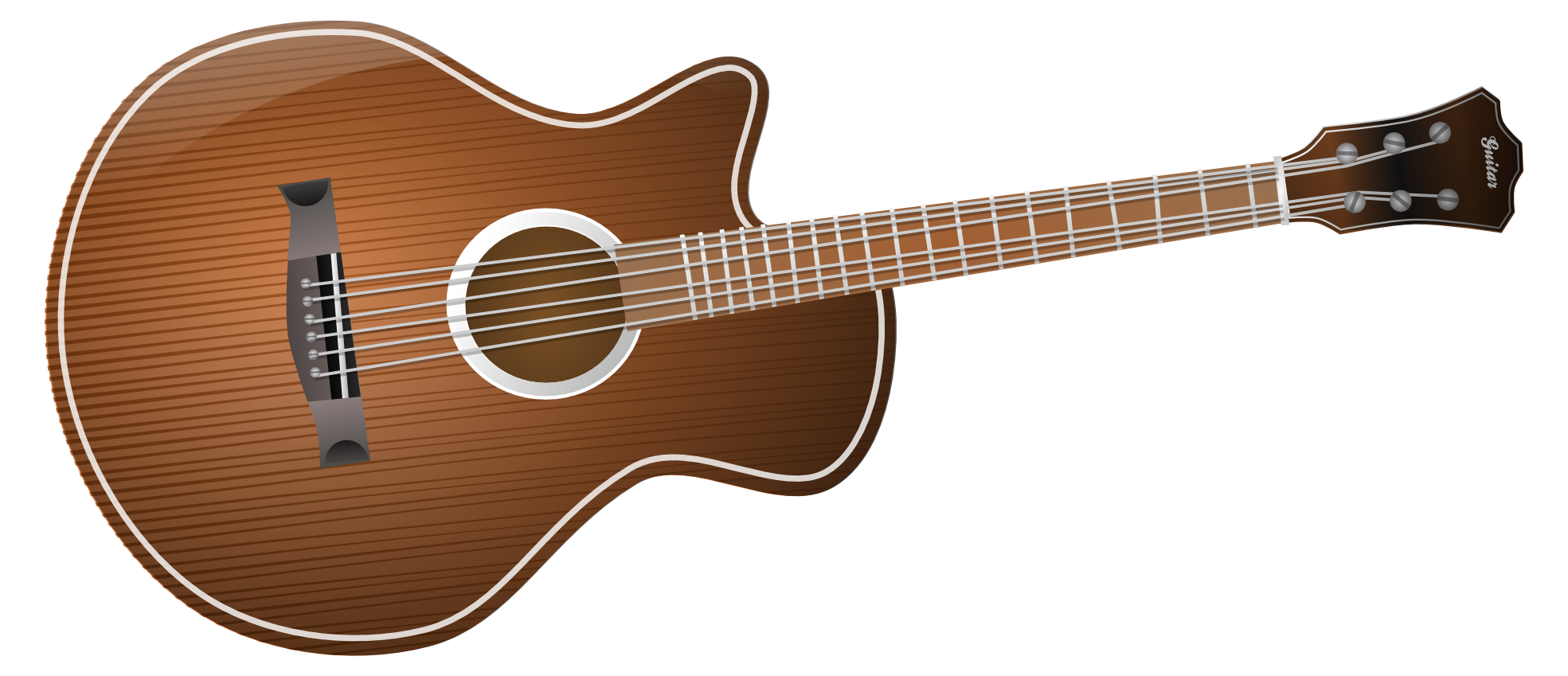 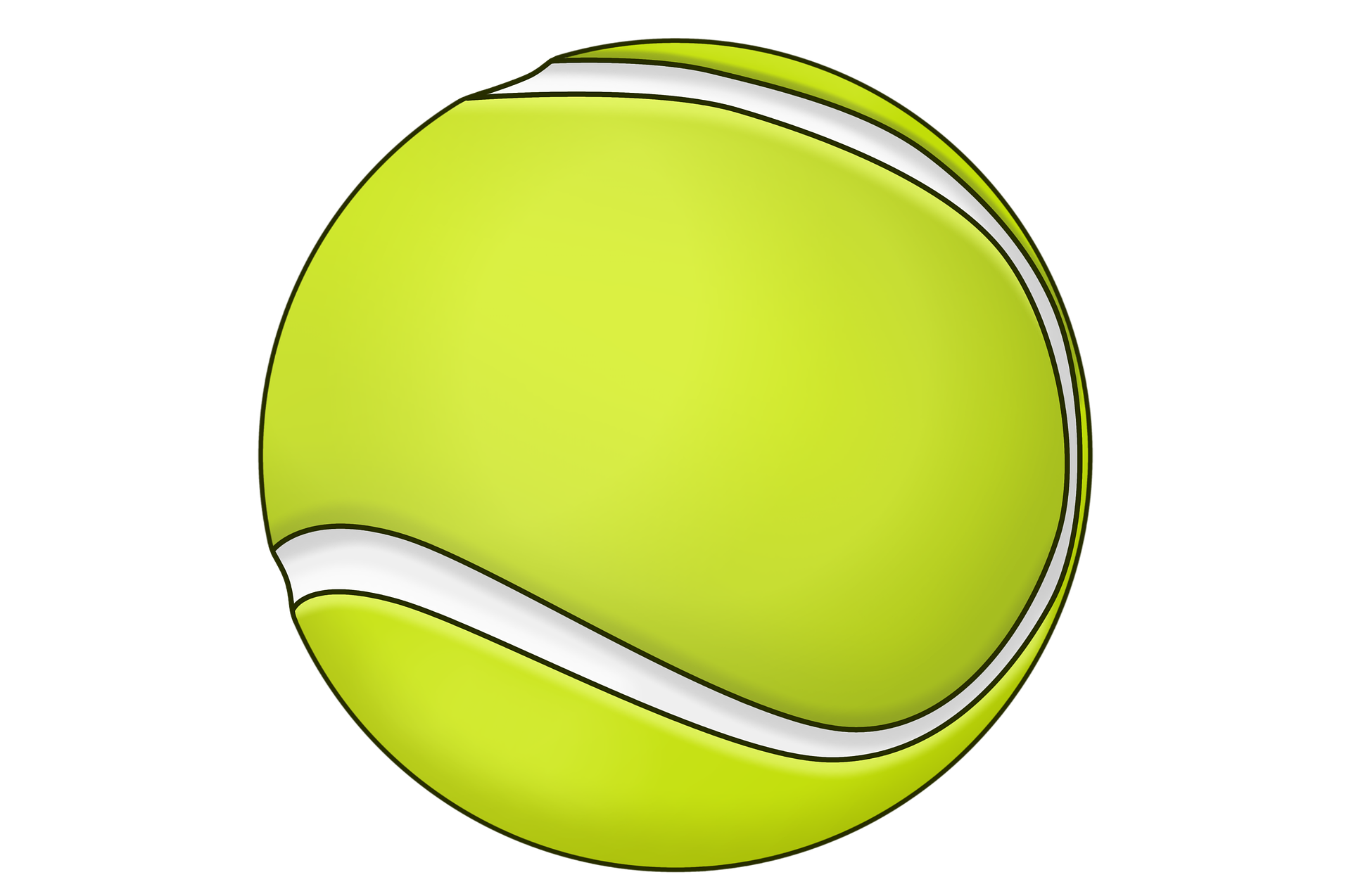 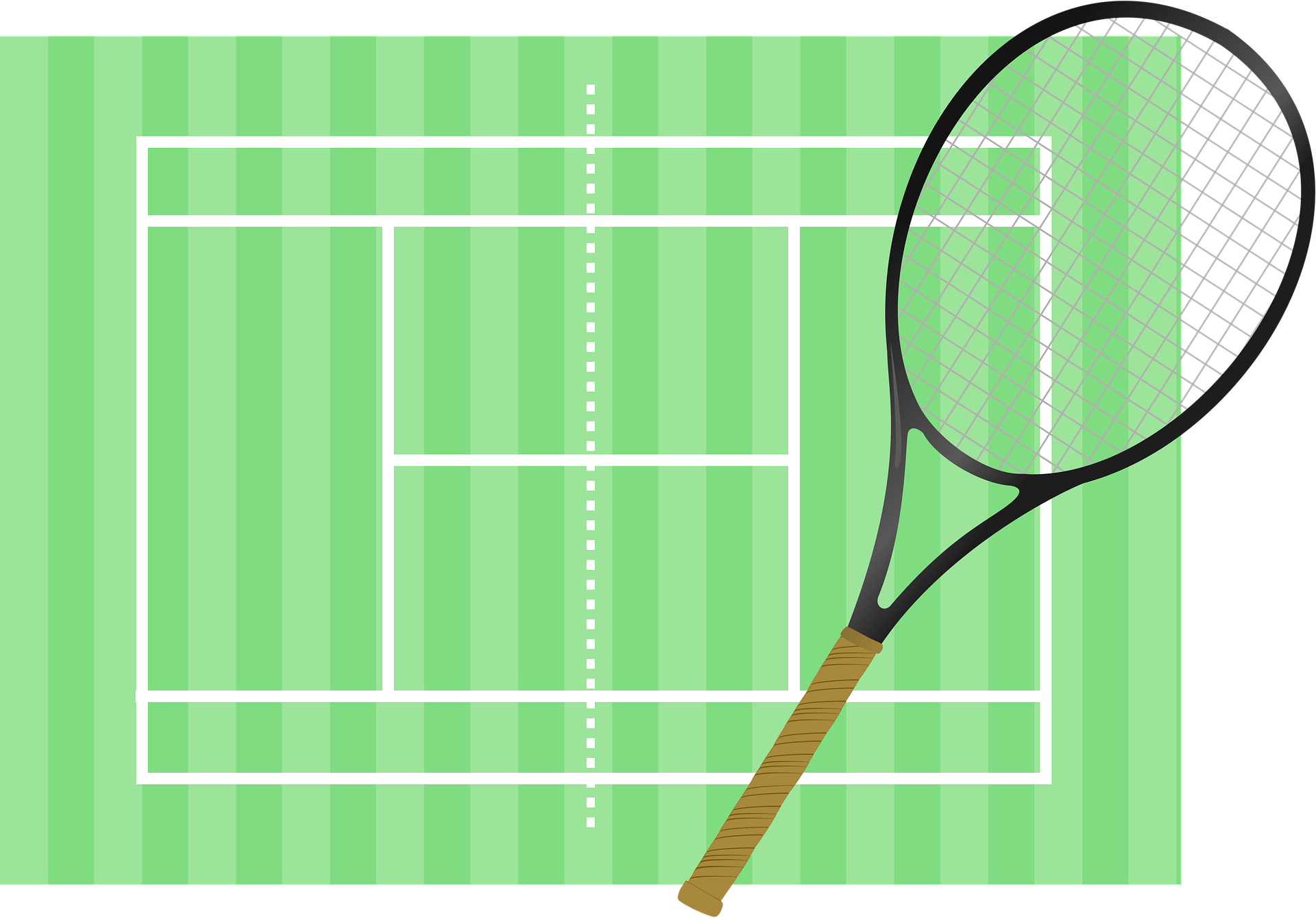 jouer à with sports, jouer de with instruments
mon, ma, mes
SSC [-s-]
vert
[Speaker Notes: Artwork by Steve Clarke. Pronoun pictures from NCELP (www.ncelp.org). All additional pictures selected from Pixabay and are available under a Creative Commons license, no
attribution required.

Phonics:  Revisit SSC [-s-] maison [325] chose [125] magasin [1736] église [1782] cuisine [2618]
Vocabulary: ami [467] corde [3784] famille [172] football [2602] parent [546] tennis [3687] mes [60] tes [330]
Revisit 1: faire [25] je fais il/elle fait  activité [452] course à pied [n/a] chanson [2142] dessin [2624] film [848] gâteau [4845] matin [442]  soir [397]  spectacle [1687] ville
[360] visite [1072] weekend [2475] demain [871] 
Revisit 2: chanter [1820] chercher [336] créer [332] danser [2934] donner [46]  écouter [429] manger [1338] organiser [791] préparer [368] porter [105] regarder [425] trouver
[83] utiliser [345] 
Londsale, D., & Le Bras, Y.  (2009). A Frequency Dictionary of French: Core vocabulary for learners London: Routledge.

The frequency rankings for words that occur in this PowerPoint which have been previously introduced in these resources are given in the SOW and in the resources that first
introduced and formally re-visited those words. 
For any other words that occur incidentally in this PowerPoint, frequency rankings will be provided in the notes field wherever possible.]
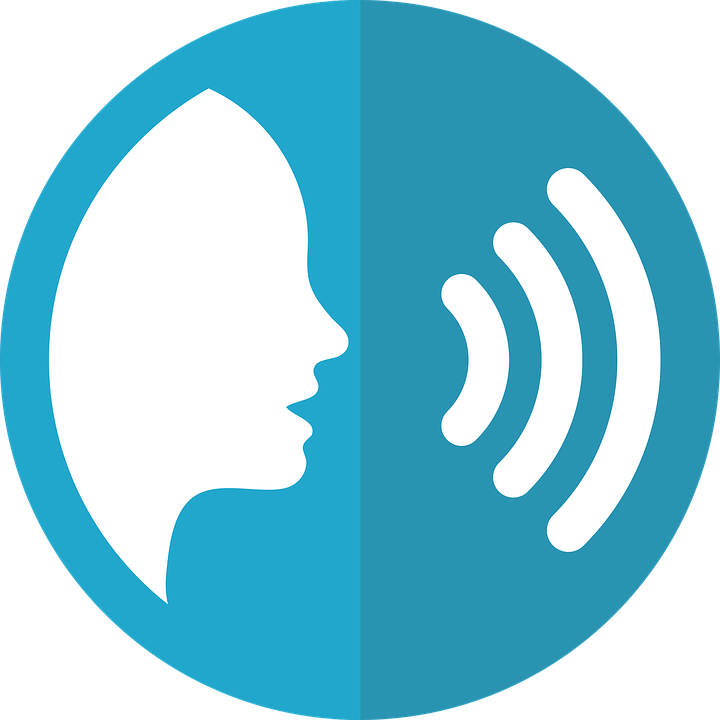 [-s-]
prononcer
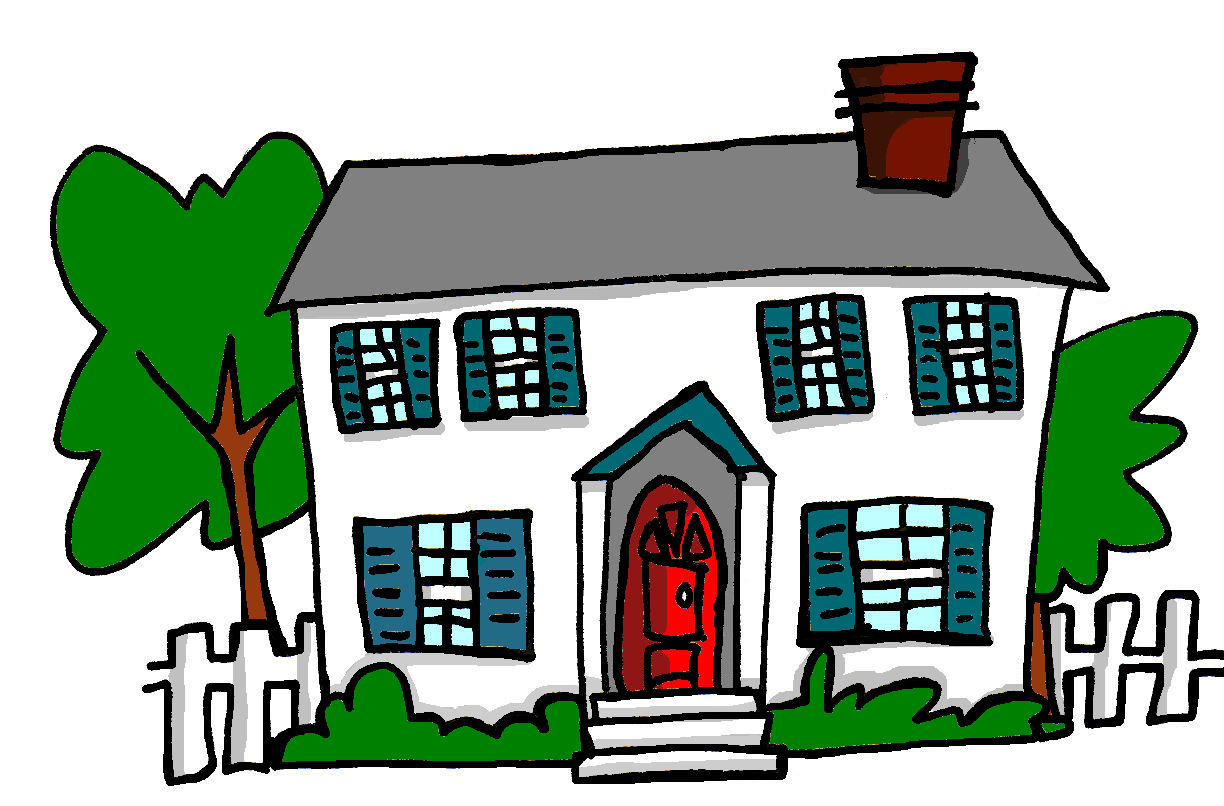 maison
[Speaker Notes: Timing: 1 minute

Aim: To introduce SSC [-s-]

Procedure:1. Present the letter(s) and say the [-s-] sound first, on its own. Students repeat it with you.2. Bring up the word ”maison” on its own, say it, students repeat it, so that they have the opportunity to focus all of their attention on the connection between the written word and its sound.
3. A possible gesture for this would be to trace the outline of a house in the air with two fingers (see BSL video, link below).4. Roll back the animations and work through 1-3 again, but this time, dropping your voice completely to listen carefully to the students saying the [-s- between vowels] sound, pronouncing ”maison” and, if using, doing the gesture.

Gesture:  https://www.signbsl.com/sign/house
British Sign language for house traces the outline of a house in the air with two fingers, starting together at the top and drawing outwards and downwards. 

Word frequency (1 is the most frequent word in French): 
maison [325]
Source: Londsale, D., & Le Bras, Y.  (2009). A Frequency Dictionary of French: Core vocabulary for learners London: Routledge.]
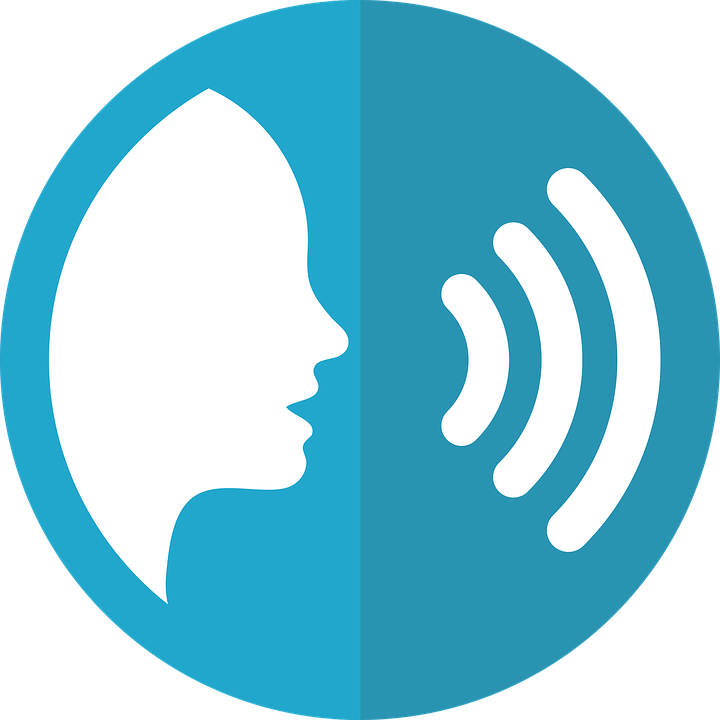 [-s-]
prononcer
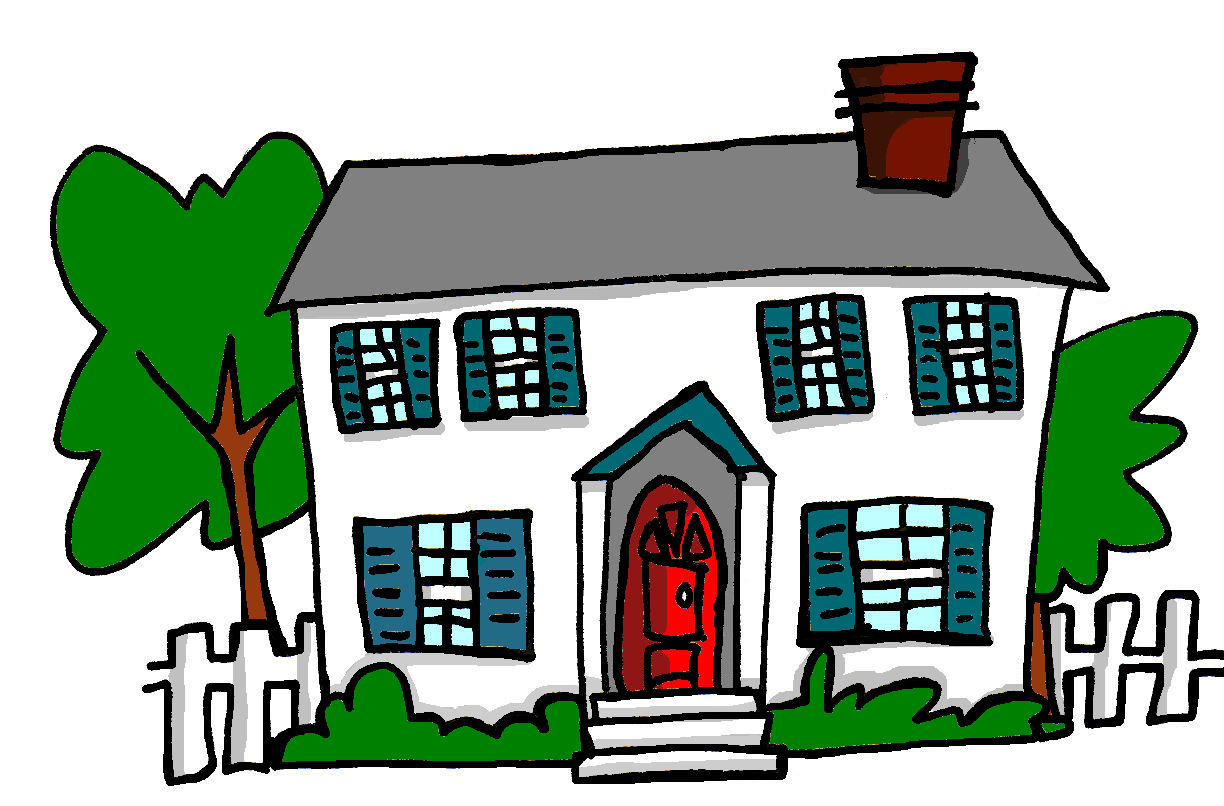 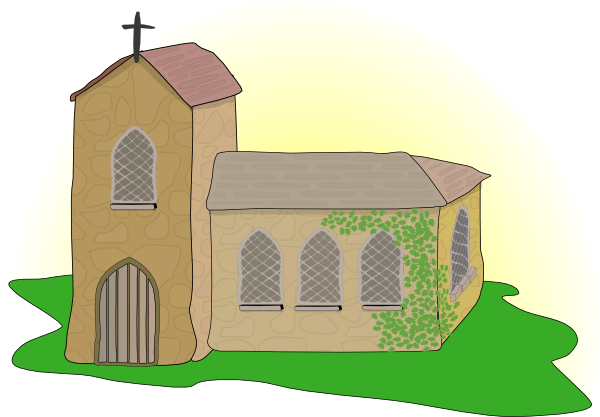 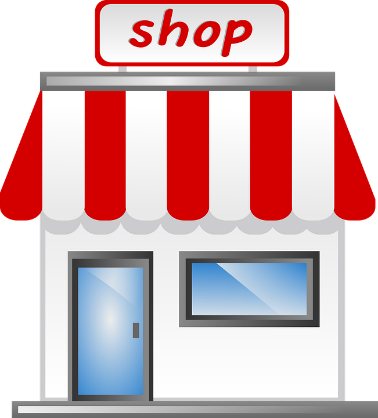 église
magasin
maison
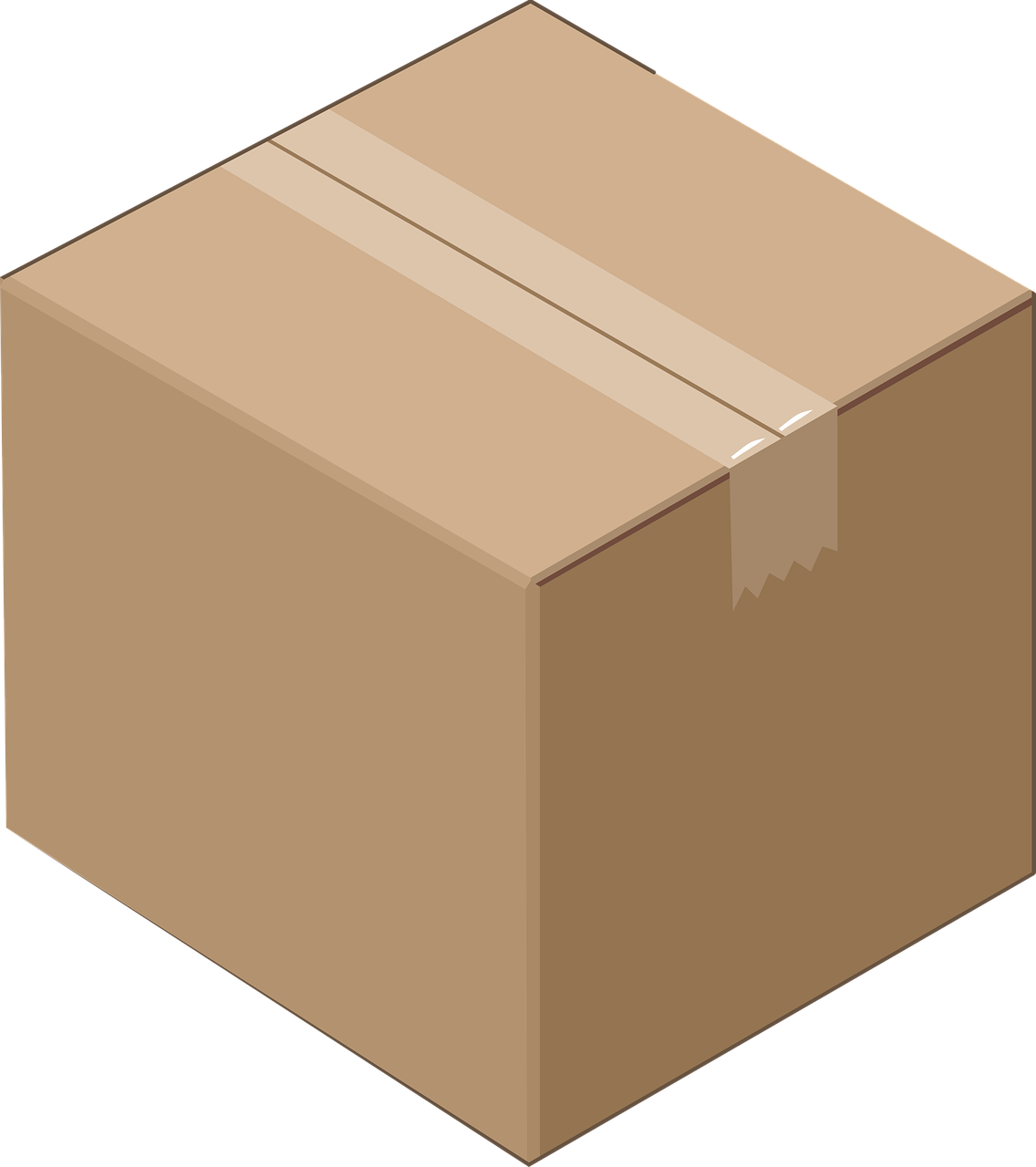 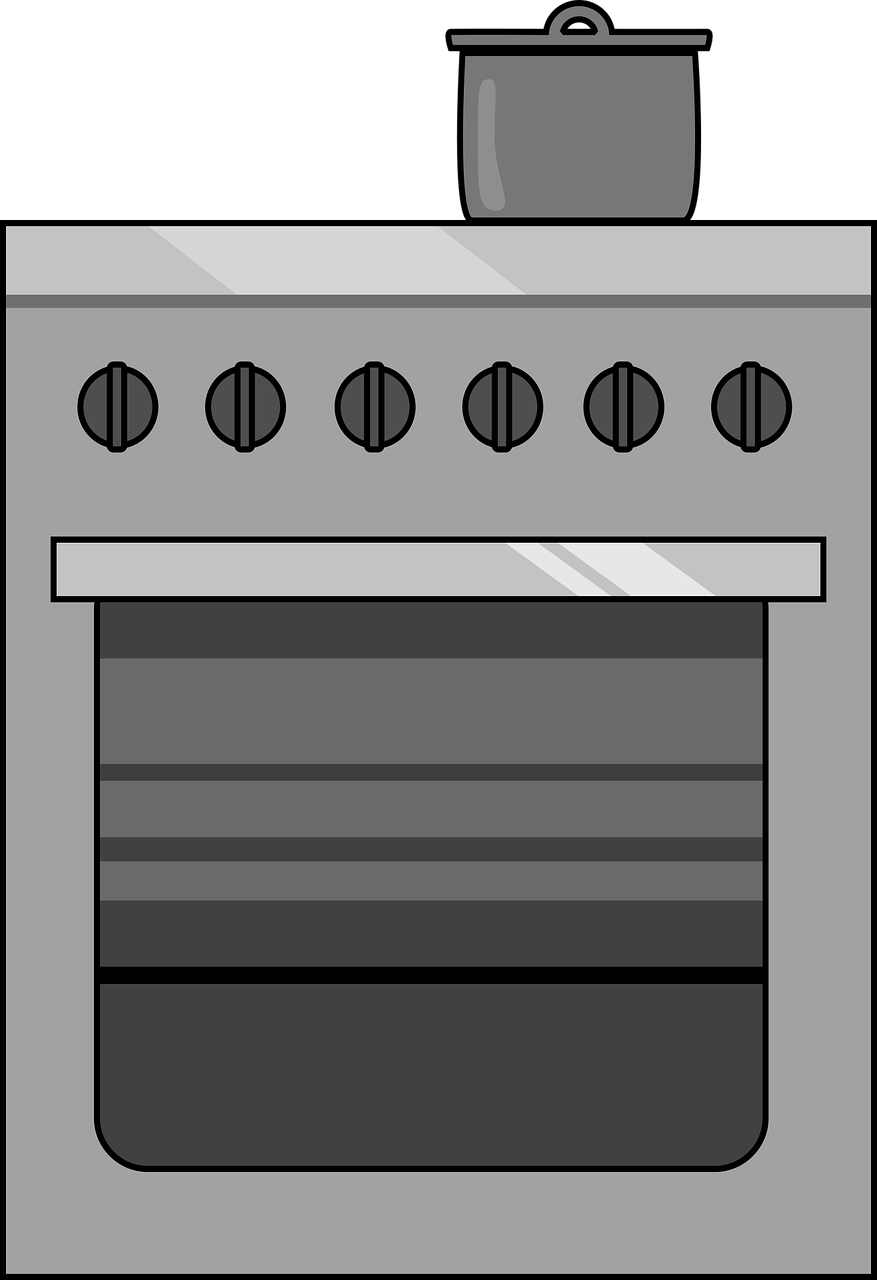 [thing]
cuisine
chose
[Speaker Notes: Timing: 2 minutes

Aim: To introduce SSC [-s-]

Procedure:
Introduce and elicit the pronunciation of the individual SSC [-s-] and then the source word again ‘maison’ (with gesture, if using).Then present and elicit the pronunciation of the five cluster words.The cluster words have been chosen for their high-frequency, from a range of word classes, with the SSC (where possible) positioned within a variety of syllables within the words (e.g. initial, 2nd, final etc.). Additionally, we have tried to use words that build cumulatively on previously taught SSCs (see the Phonics Teaching Sequence document) and do not include new SSCs. Where new SSCs are used, they are often consonants which have a similar symbol-sound correspondence in English.
Word frequency:maison [325] chose [125] magasin [1736] église [1782] cuisine [2618]Source: Londsale, D., & Le Bras, Y.  (2009). A Frequency Dictionary of French: Core vocabulary for learners London: Routledge.]
Des instruments et des sports
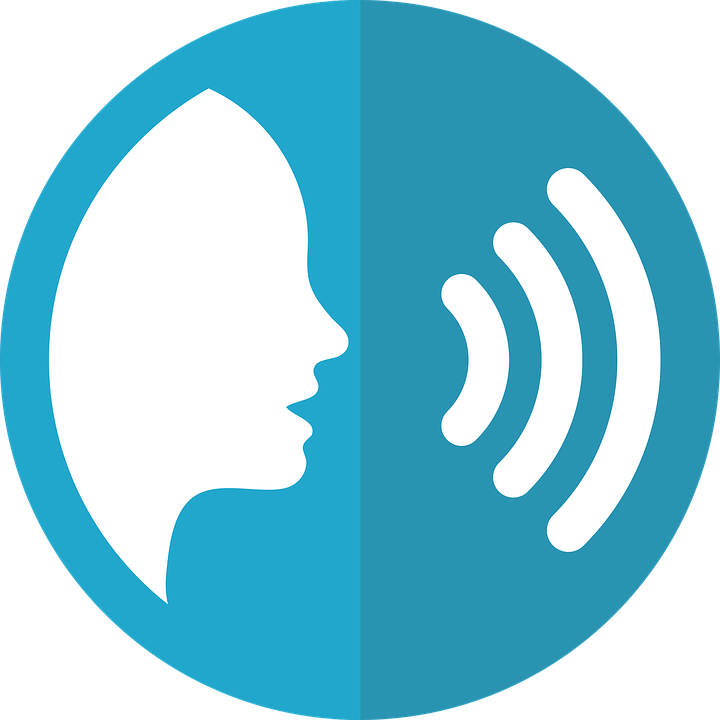 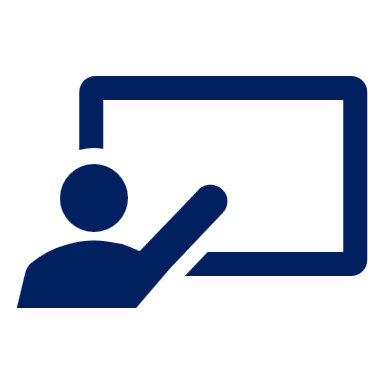 Écoute. C’est [s-/ss] ou [-s-] ?
Puis, prononce les mots.
prononcer
[s-/ss] [-s-]
[s-/ss] [-s-]
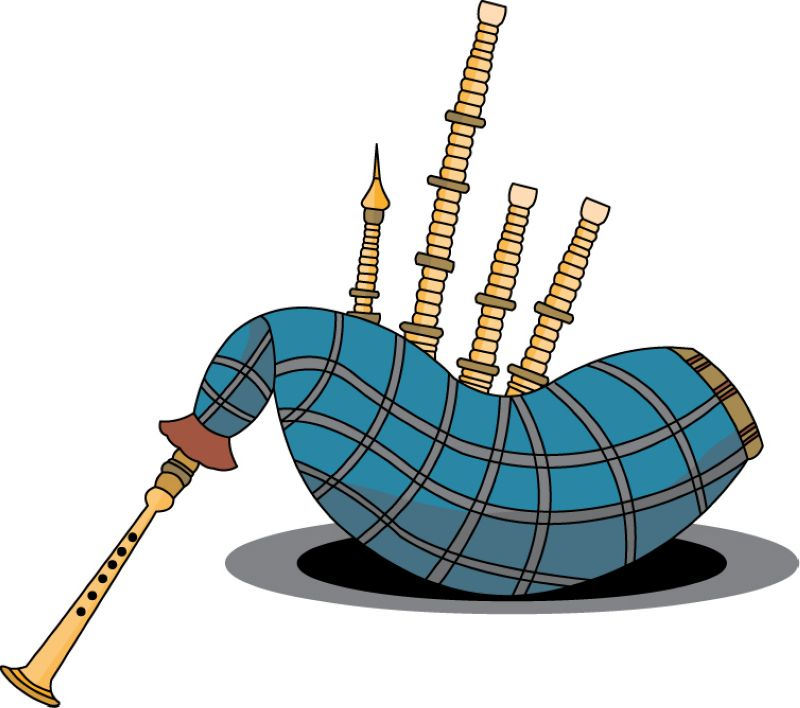 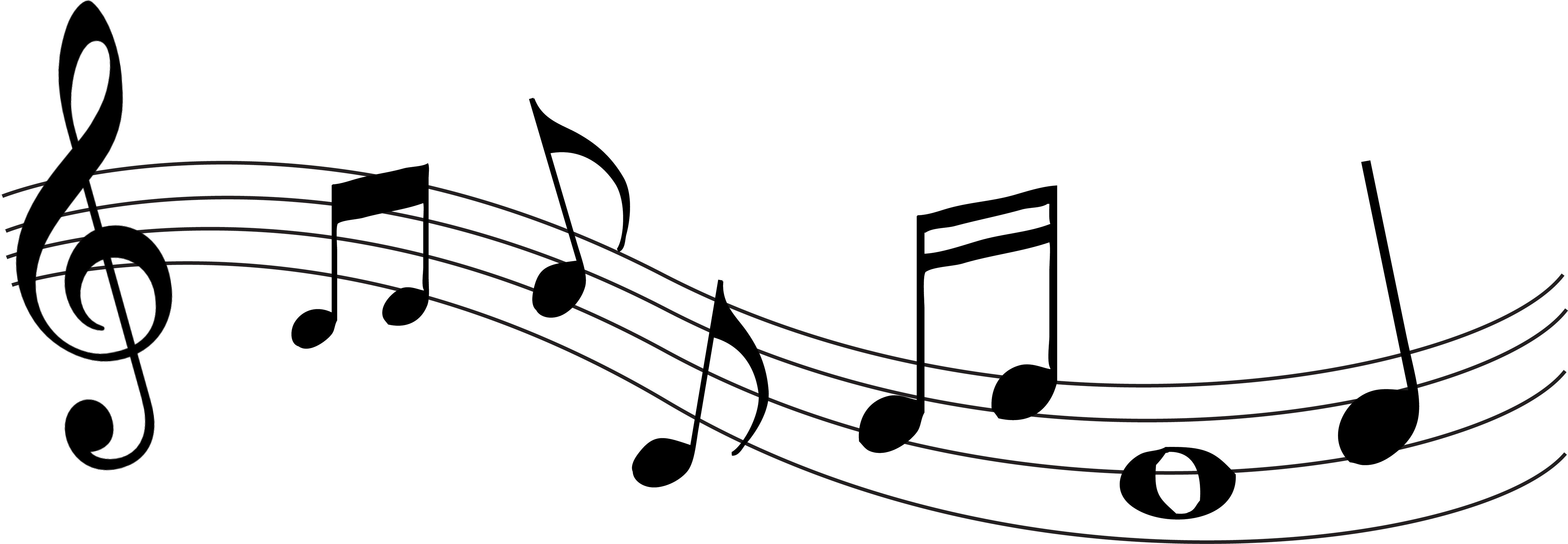 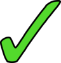 5
1
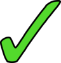 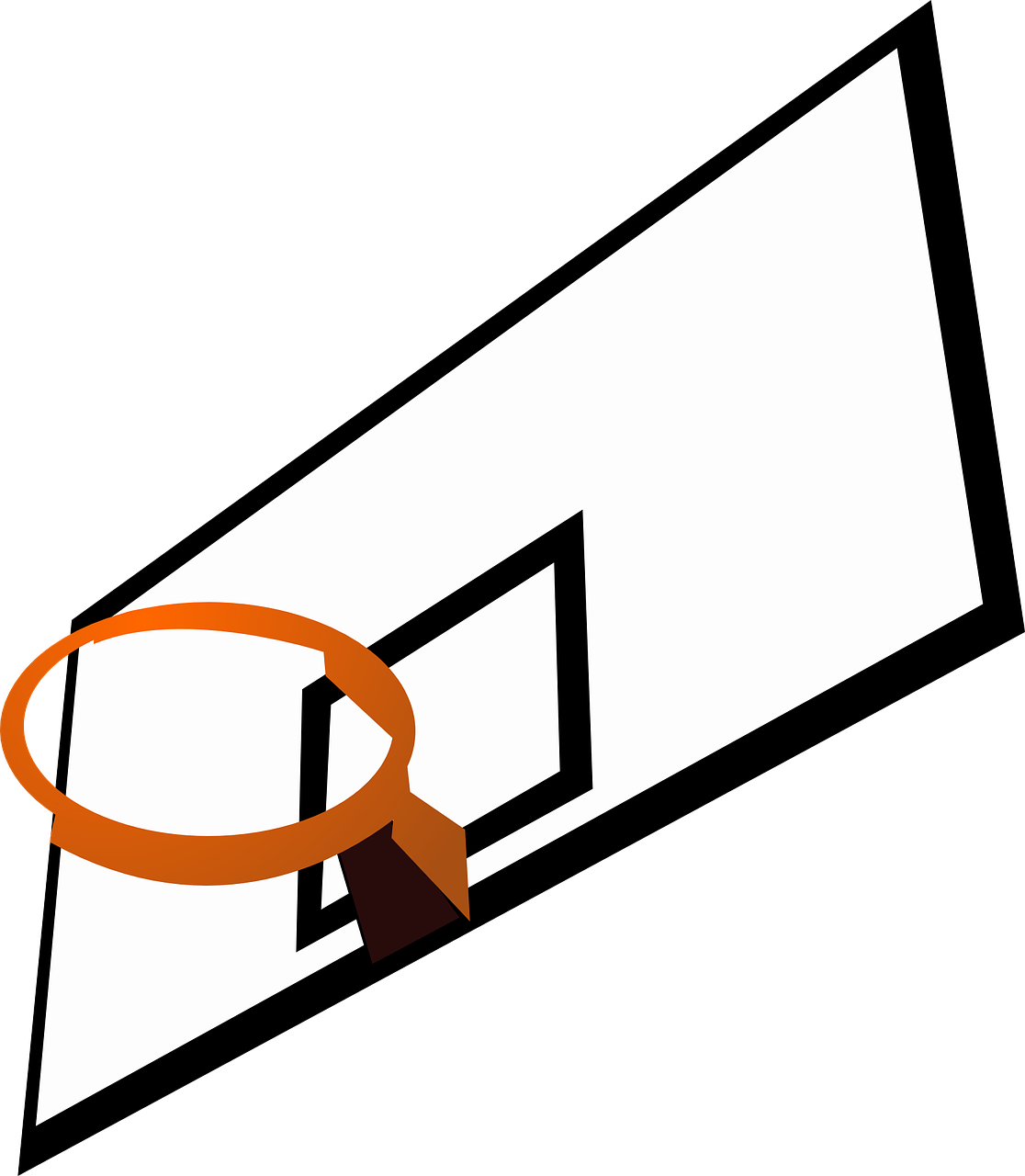 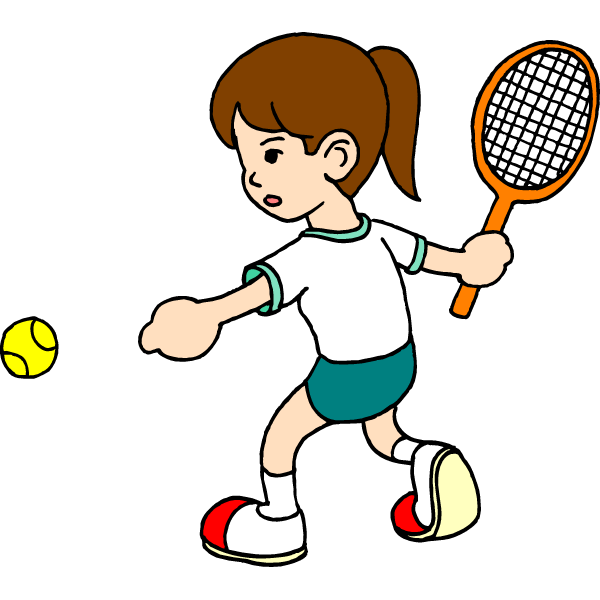 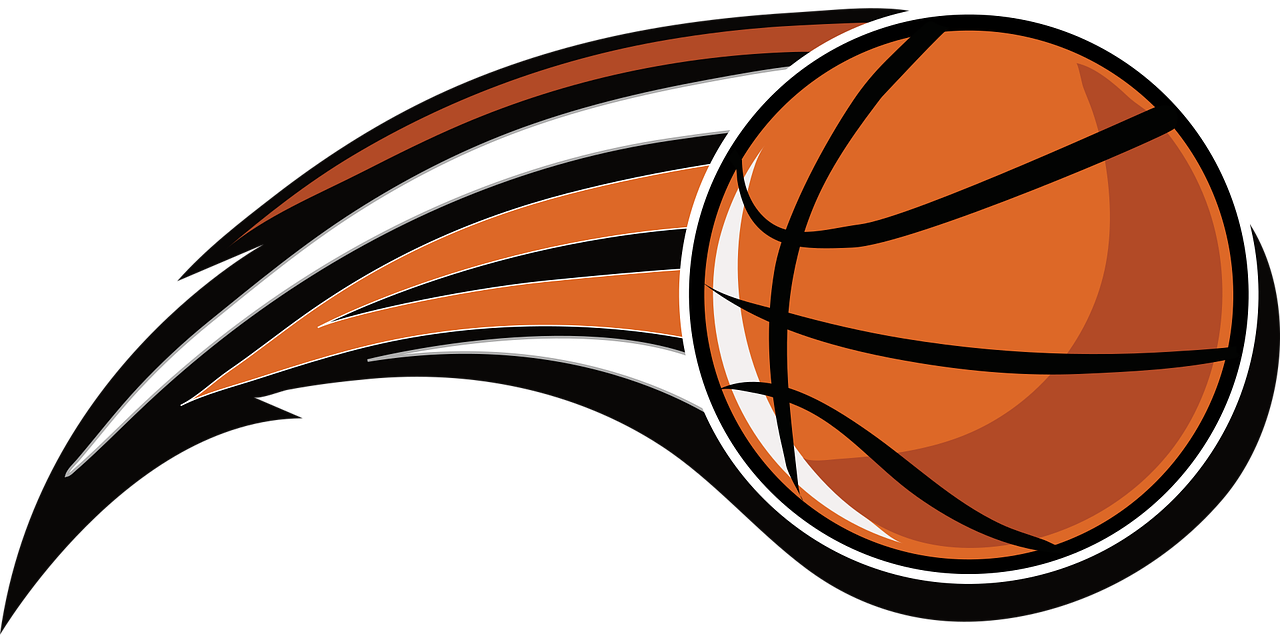 6
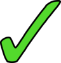 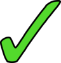 2
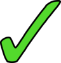 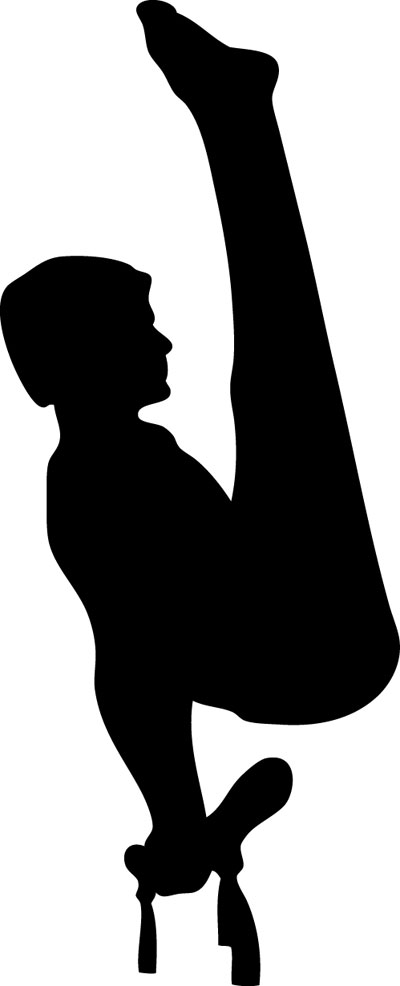 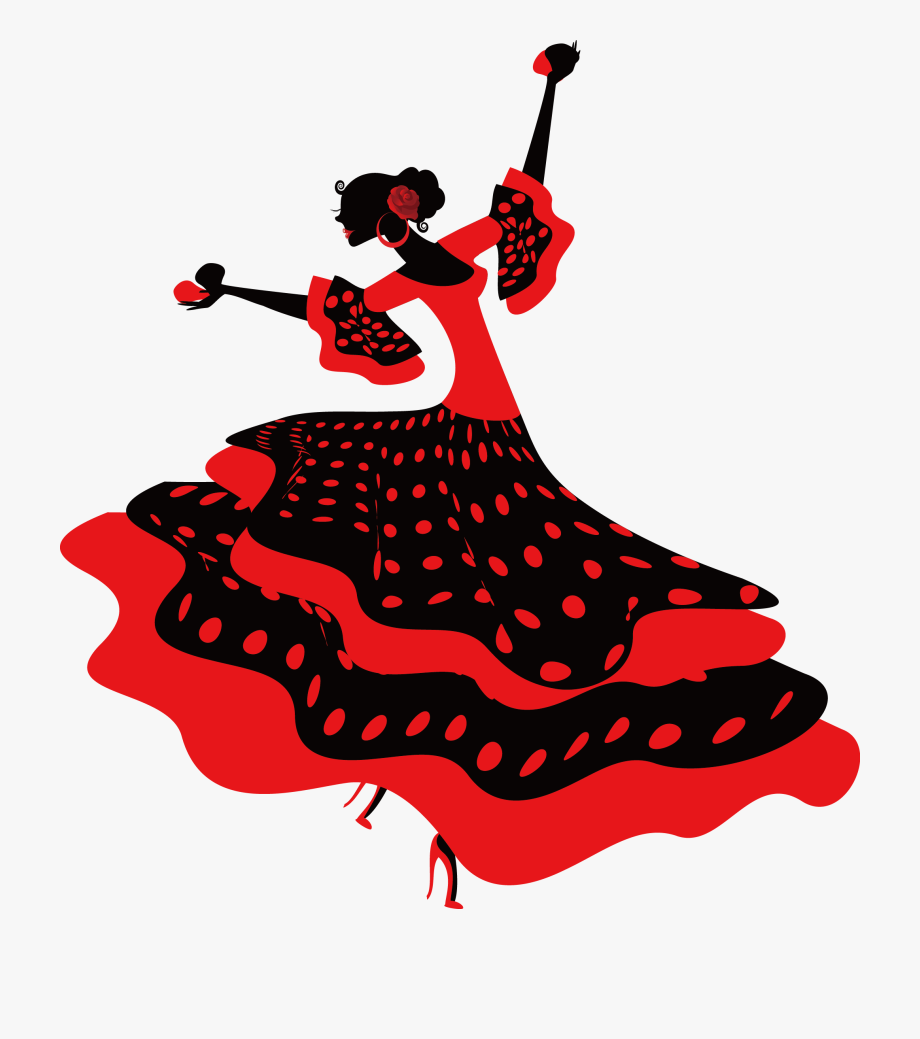 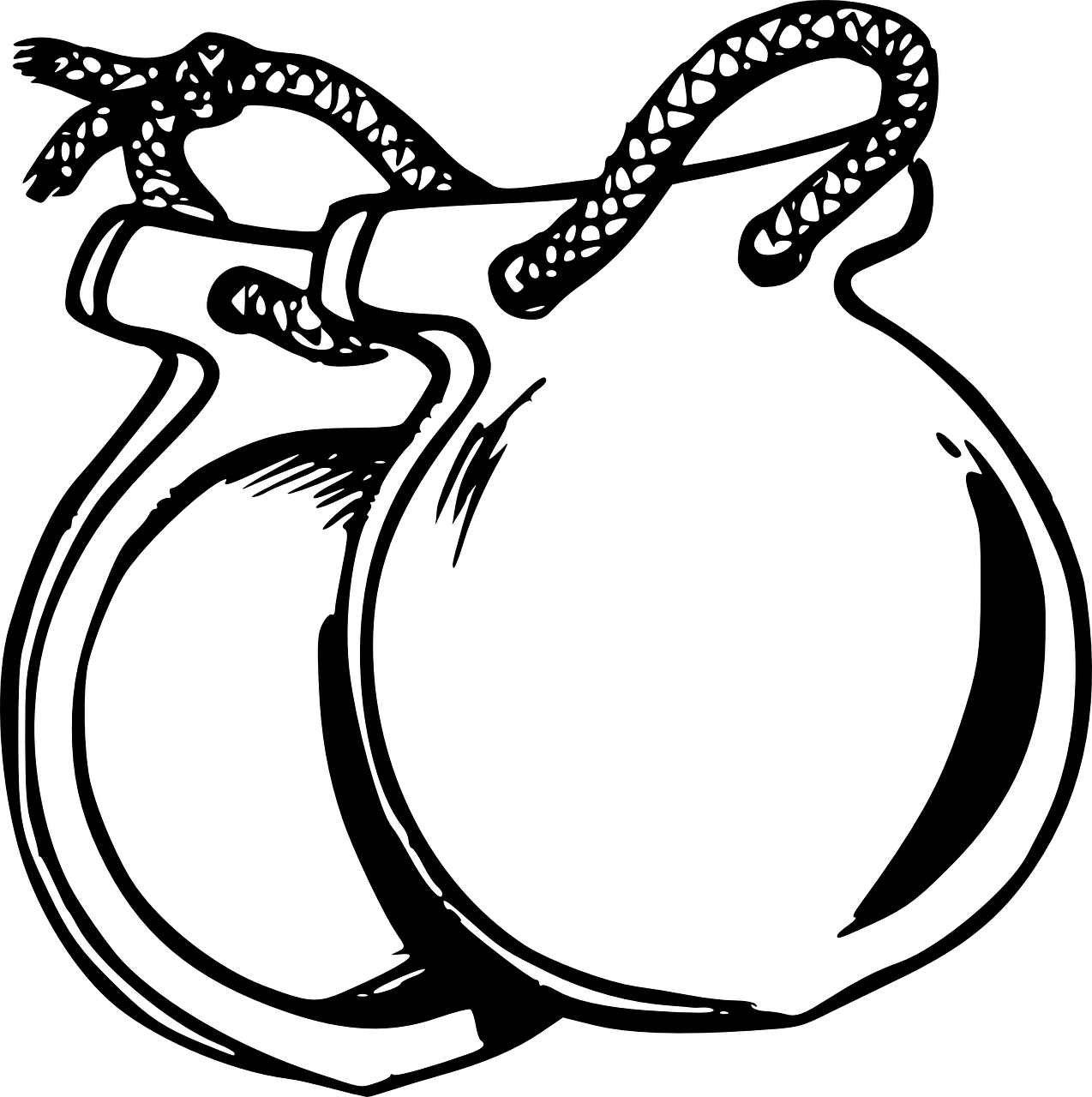 7
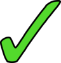 3
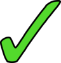 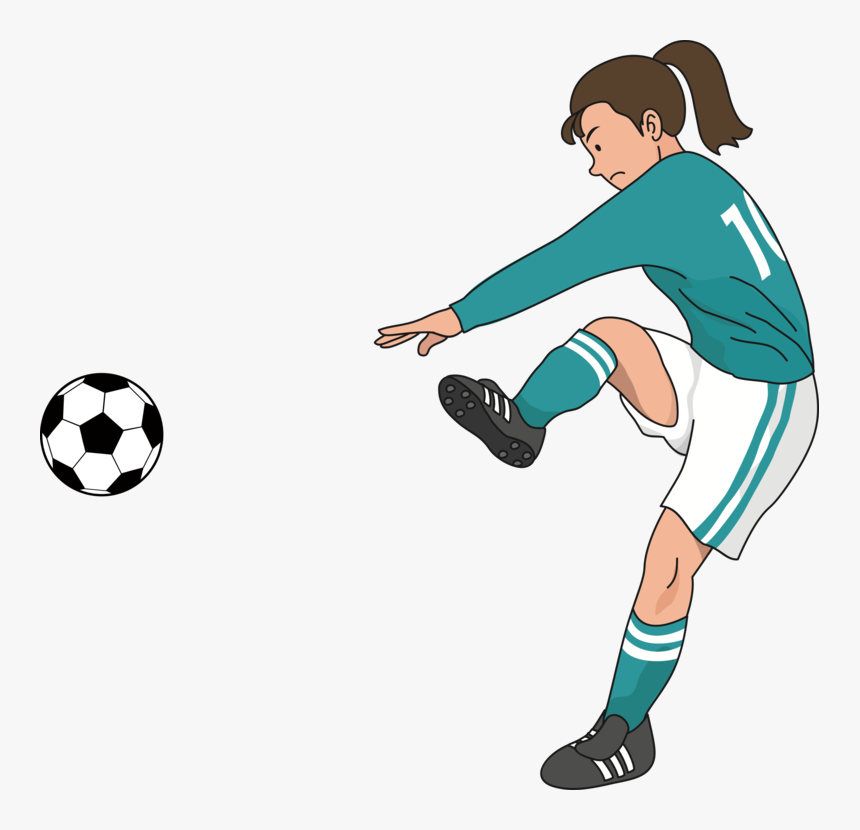 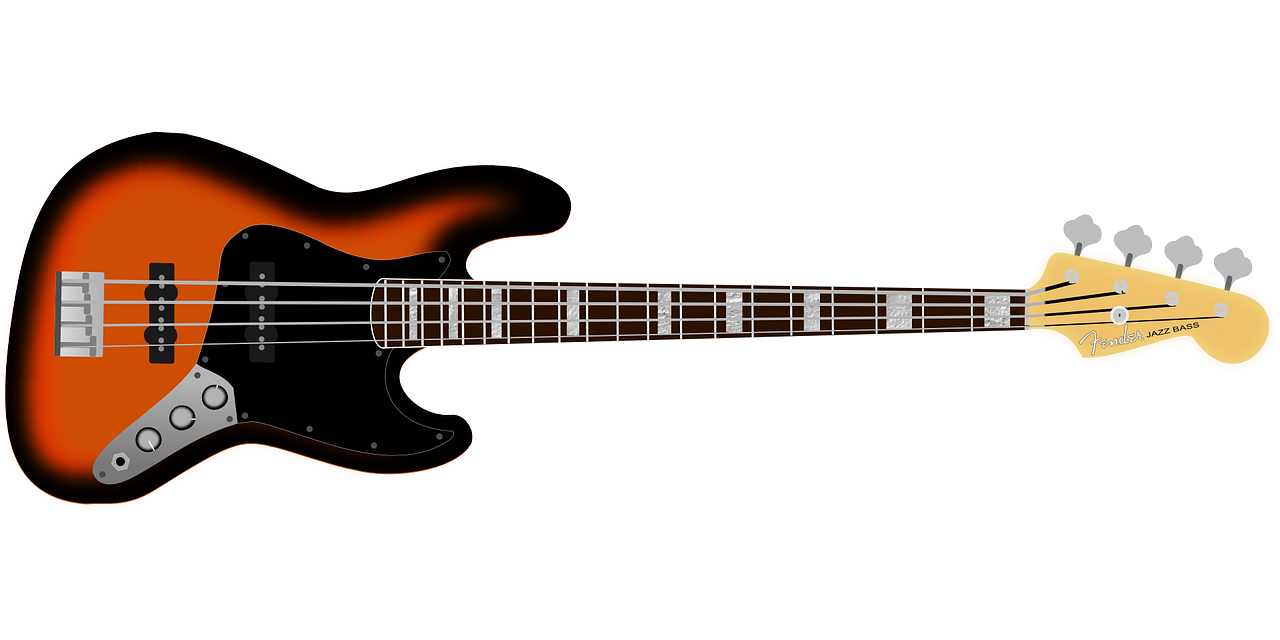 4
8
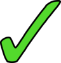 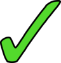 [Speaker Notes: Timing: 5 minutes

Aim: to practise aural distinction between words with [s-/ss] and [-s-] sounds.

Procedure:
Read the instruction.
Do the first one with pupils. Remind them that [-s-] between two vowels sounds like ‘z’.
Elicit responses chorally and click to reveal the answers.

Transcript:
la musique
la joueuse de tennisla gymnastiquela bassela cornemusele basketball
les castagnettesla footballeuse

Frequency of unknown words and cognates:basketball [>5000] basse [>5000] castagnette [>5000] cornemuse [>5000] footballeur [>5000] gymnastique [>5000] joueur [2003] musique [1139]
Source: Lonsdale, D., & Le Bras, Y.  (2009). A Frequency Dictionary of French: Core vocabulary for learners London: Routledge.]
jouer de and jouer à
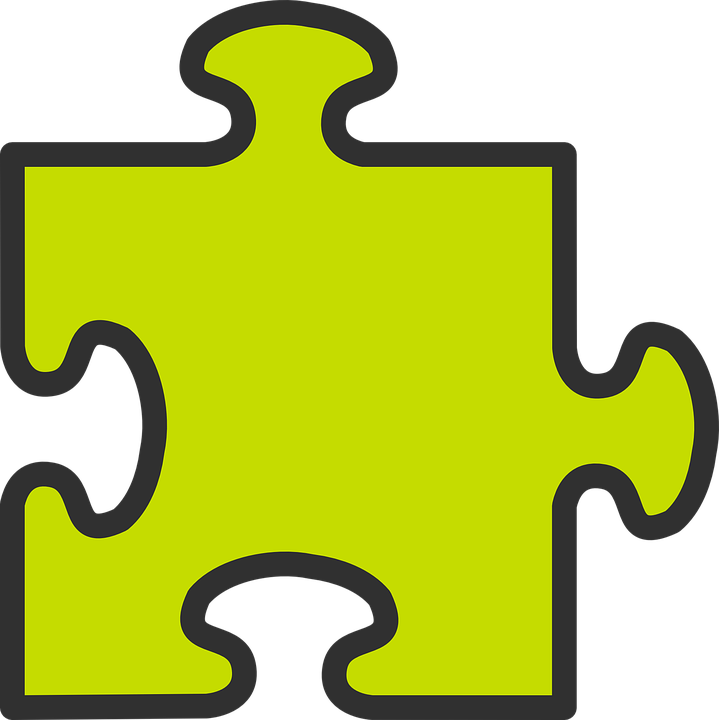 ⚠ We just use ‘the’ in English.
Use jouer + de to say what instrument you play:
⚠ Remember: de + le  du
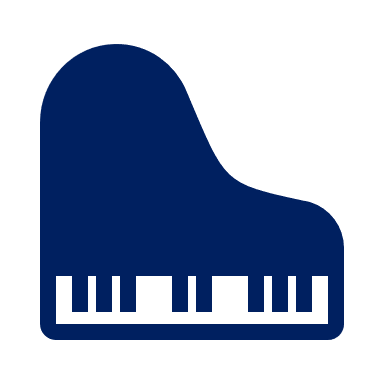 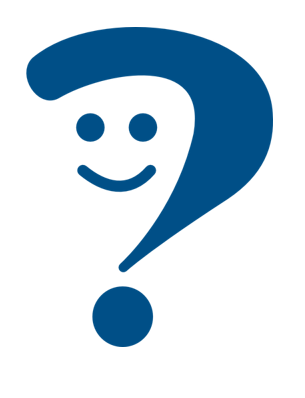 I play the piano.
Je joue du piano.
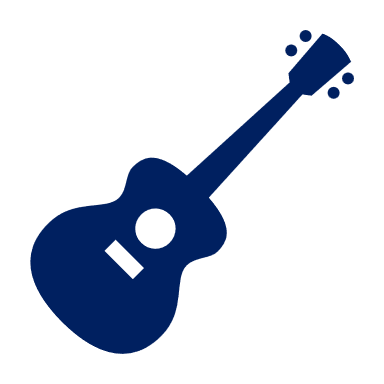 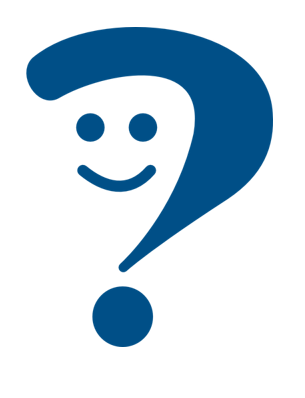 She plays the guitar.
Elle joue de la guitare.
Use jouer + à to say what sport you play:
⚠ In English we don’t use any article here.
⚠ Remember: à + le  au
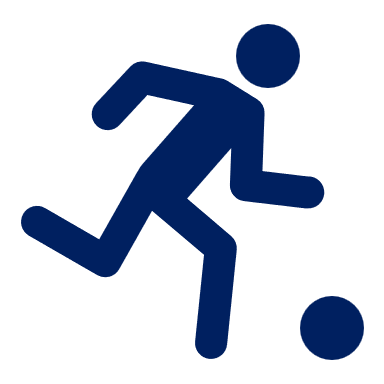 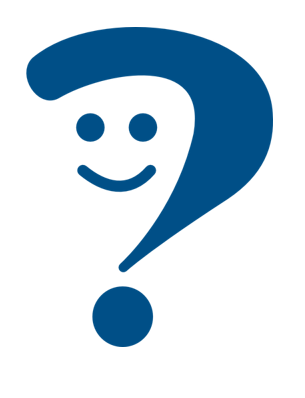 I play football.
Je joue au football.
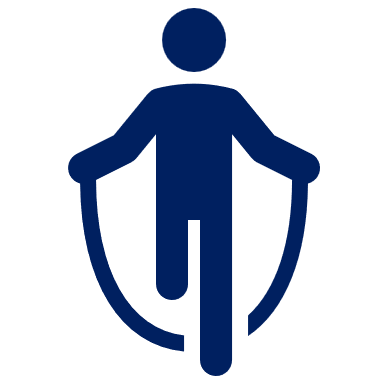 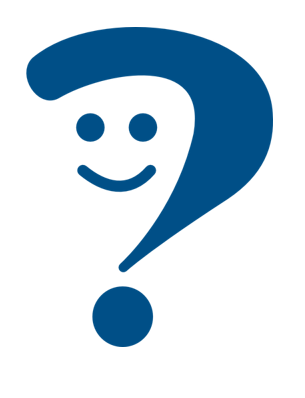 He plays skipping.
Il joue à la corde.
[Speaker Notes: Timing: 2 minutes

Aim: to recap jouer de to say you play an instrument and jouer à to say you play a sport.

Procedure:
Click through the animations to present the information. 
Elicit English translations for the French examples provided.]
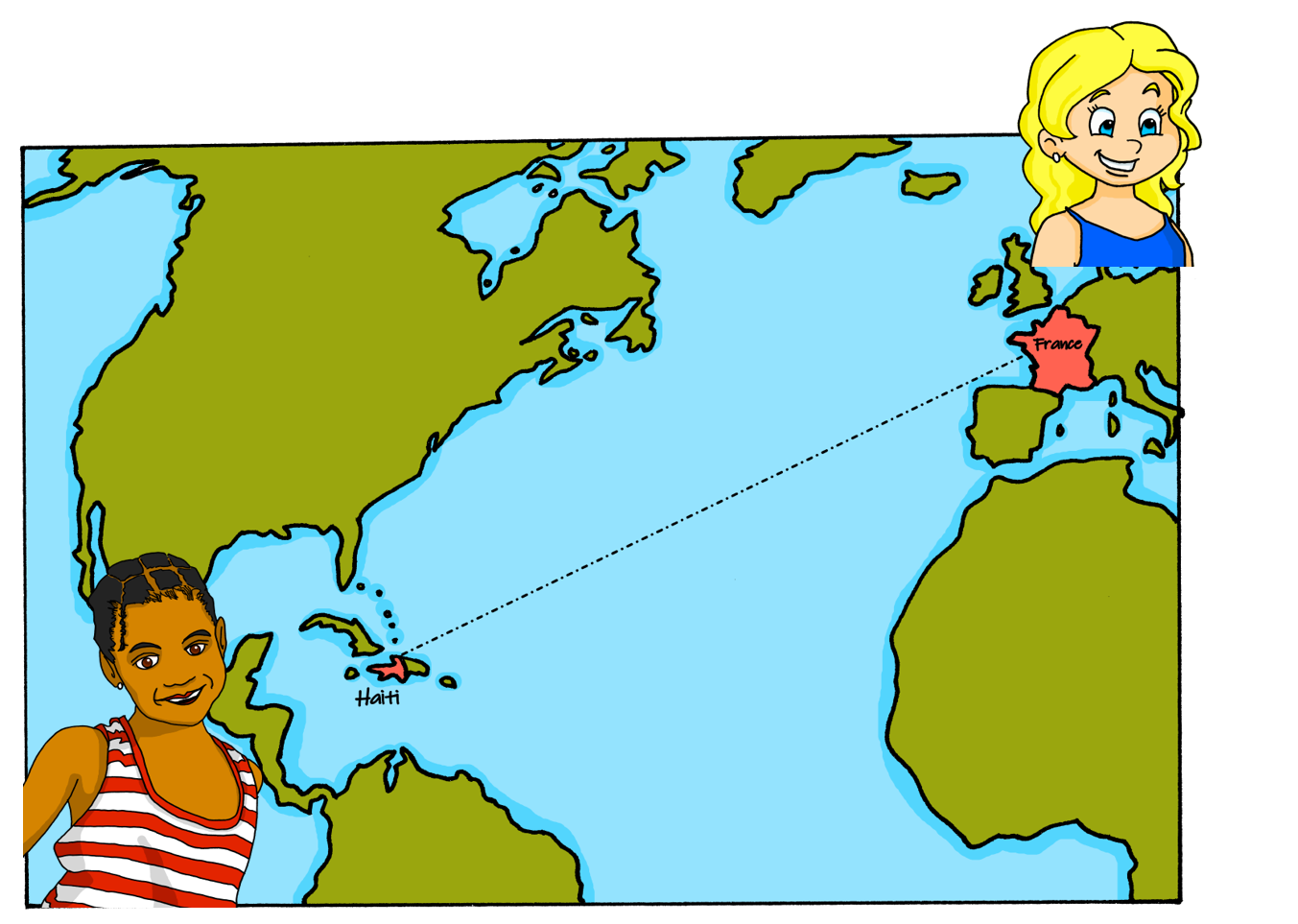 Clémentine écrit des messages à Adèle.
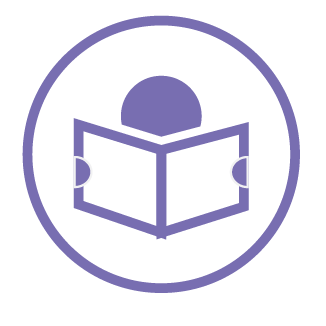 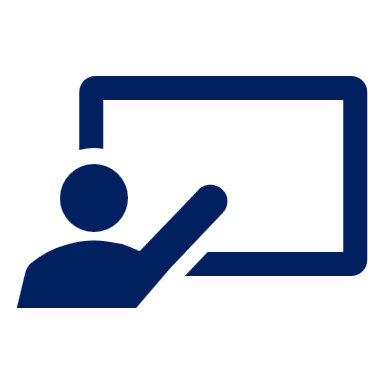 .
Lis. Il y a un problème !  C’est un sport ou un instrument ?
lire
4
1
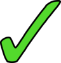 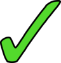 football
piano
Jean-Michel joue du ❗▲▼❗
Je joue au ❗▲▼❗
piano
rugby
5
2
corde
pétanque*
Maman joue de la ❗▲▼❗
Mon amie joue de la❗▲▼❗
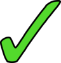 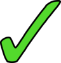 guitare
clarinette
6
3
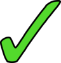 saxophone
golf
Papa joue au ❗▲▼❗
Adèle, tu joues au ❗▲▼❗ ?
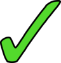 tennis
piano
*la pétanque is a French sport like bowls.
[Speaker Notes: Timing: 5 minutes

Aim: to practise written comprehension of jouer à and jouer de, associating each with a sport or instrument, respectively.

Procedure:
Pupils write 1-6 and the correct French option from the two options given.
Click to reveal answers.
Elicit meanings of the full sentences in English.
Click the numbers to hear the full French phrases, if desired.]
Sauter* à la corde
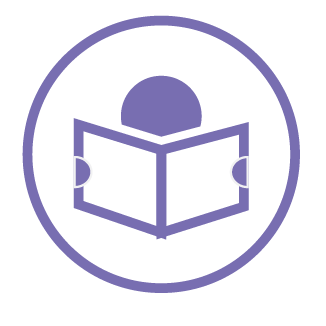 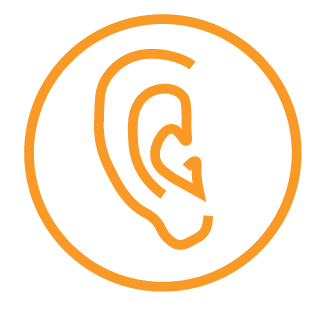 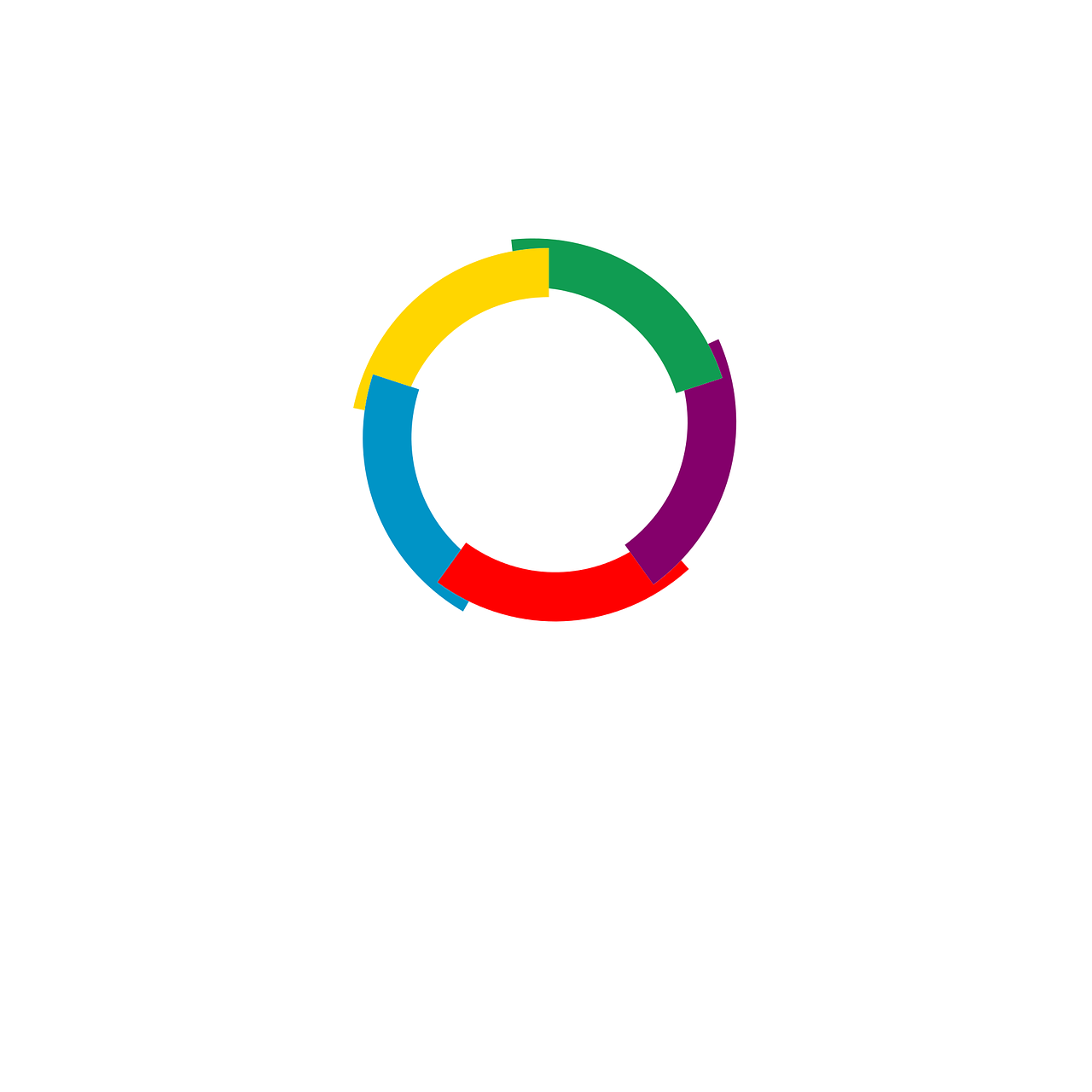 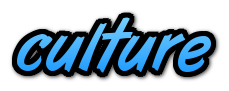 Jouer à la corde est très populaire à l’école primaire en France.  Mais ce n’est pas seulement* une activité pour les enfants. 
C’est une forme d’exercice cardio et c’est donc* un sport idéal pour rester en bonne santé*.
écouter
lire
Voici une chanson française pour sauter à la corde.
Mardi gras est mortIl faut l'enterrerSa femme qui pleureIl faut la consolerEn une, en deux, en trois,Saute Mardi gras.
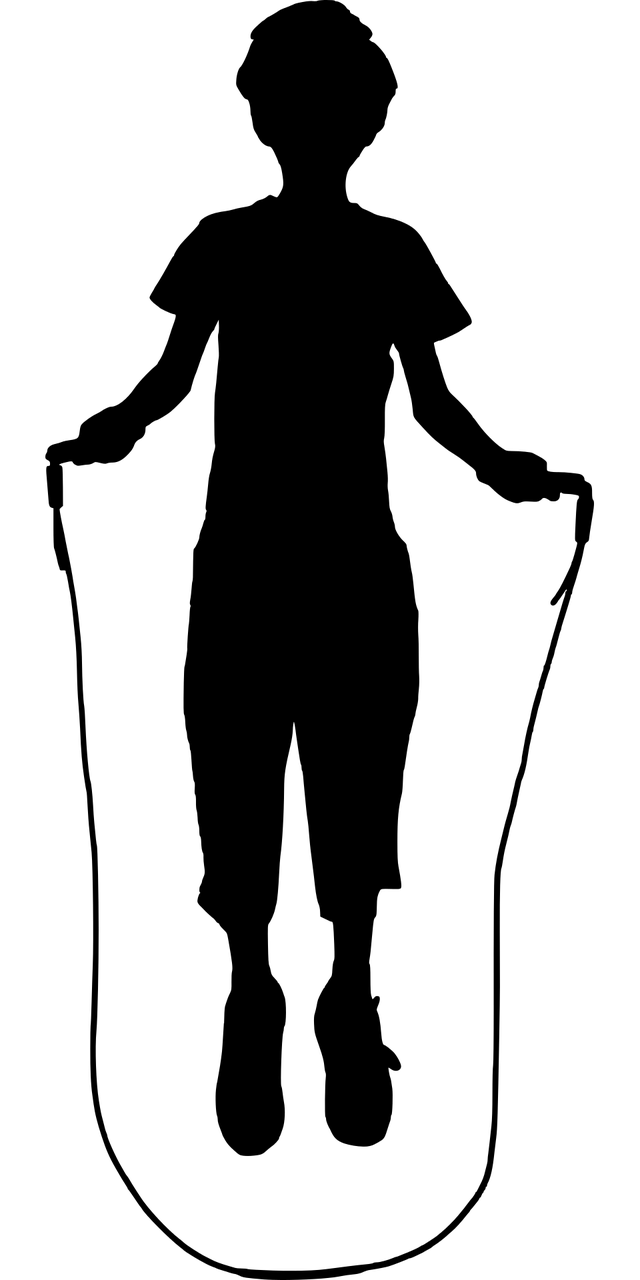 Mardi gras is dead,
We must bury him.
His wife is crying,
We must comfort her.
In one, in two, in three,
Jump, Mardi gras!
*sauter – to jump
seulement – onlydonc – thereforela santé - health
Écoute et chante.
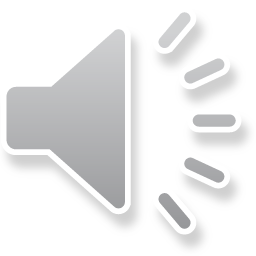 Mama Lisa’s World
[Speaker Notes: Timing: 6 minutes

Aim: to introduce pupils to a French skipping song; to practise the comprehension of previously taught language in a text about skipping and to begin to develop pupils’ lexical inferencing ability, guiding
them to use the words they know and some cognates to infer plausible meanings of words they don’t know.

Procedure:
Read the text aloud, so pupils can follow. (Click on the text to hear the audio, if preferred).
Elicit the meaning of the text from pupils, referring them to the glossed vocabulary, if needed.
Introduce the skipping song.
Play the audio and encourage pupils to sing along.  Note: the English translation of the song is provided as there are many unknown words in it.

Frequency of unknown words and cognates:
donc [145] santé [641] sauter [2114] seulement [130] mort [276] falloir [68] enterrer [2870] femme [154] pleurer [2253] consoler [>5000] 
Song source: https://www.mamalisa.com/?t=es&p=2440 YouTube animated version with frog singing: https://www.youtube.com/watch?v=9HYZ6UPJ83c]
mon, ma, mes | ton, ta, tes
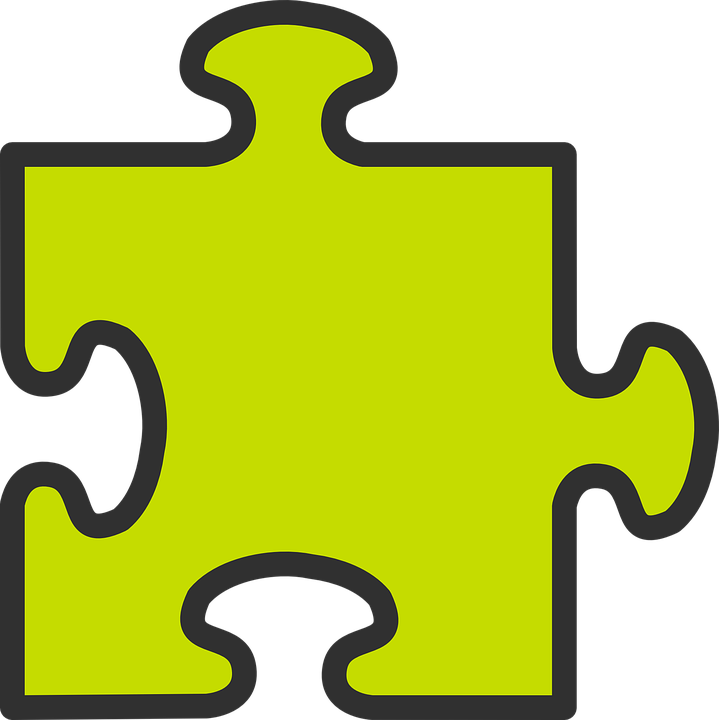 Remember we use mon to mean my for masculine nouns and ma for feminine:
To mean ‘my’ with plural nouns, use mes.
my brothers
my brother
my sisters
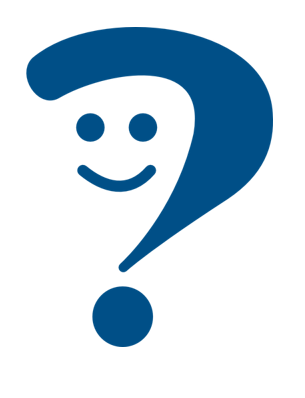 mes frères
my sister
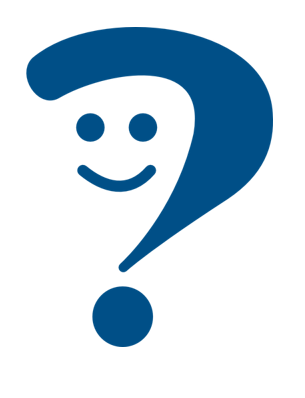 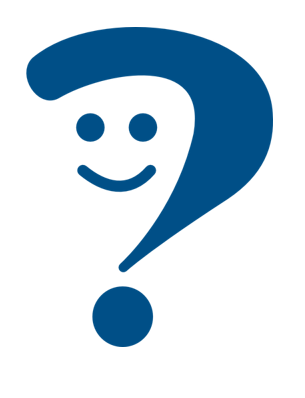 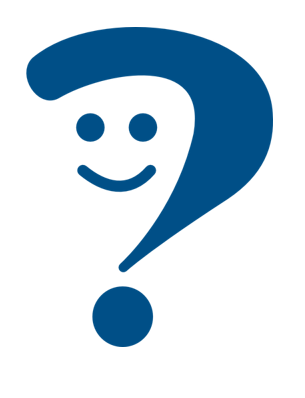 mes sœurs
mon frère
ma sœur
Use tes to mean ‘your’ with plural nouns:
Remember we also use mon (my) or ton (your) for nouns beginning with a vowel or silent ‘h’:
your female friends
your female friend
tes amis
your male friend
your male friends
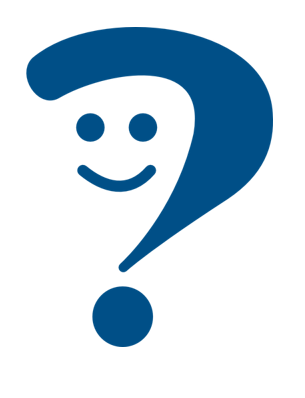 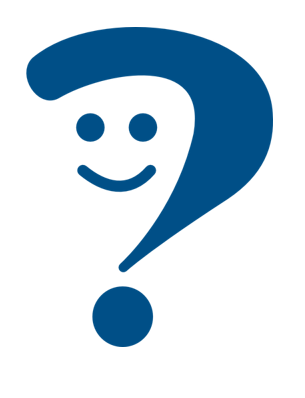 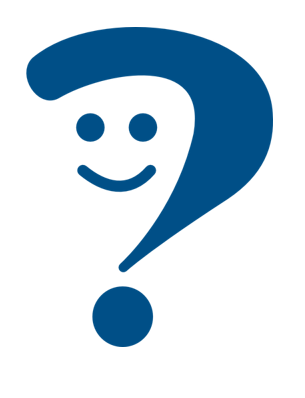 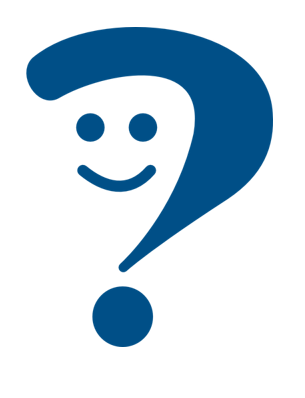 ton ami
tes amies
ton amie
⚠ Remember liaison here, too.
⚠ Remember liaison, here.
my female cousins
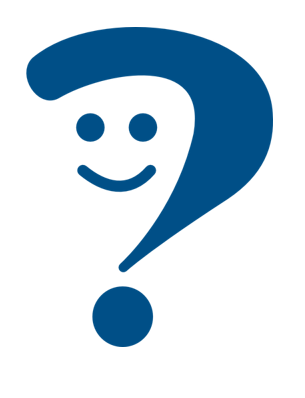 my hotel
mes parents
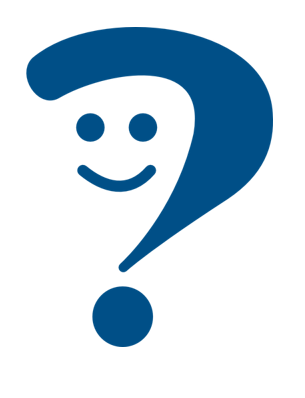 my parents
mes cousines
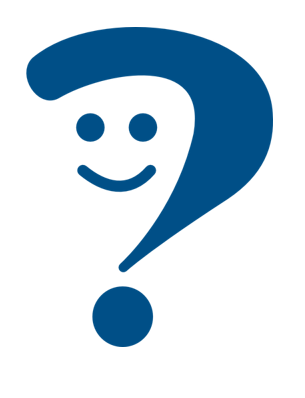 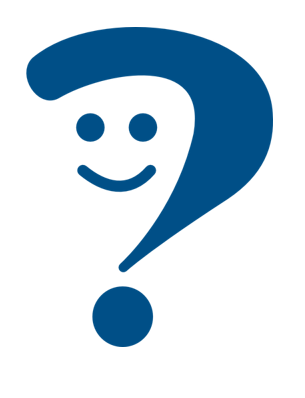 mon hôtel
my history, story
mon histoire
[Speaker Notes: Timing: 2 minutes

Aim: to recap mon/ma, ton/ta and introduce mes, tes.

Procedure:
Click through the animations.
Elicit English from pupils following the ?.
Note: the liaison is also highlighted, and will be practised in the slides that follow.]
Prononce et vérifie.* Qui parle à qui ?
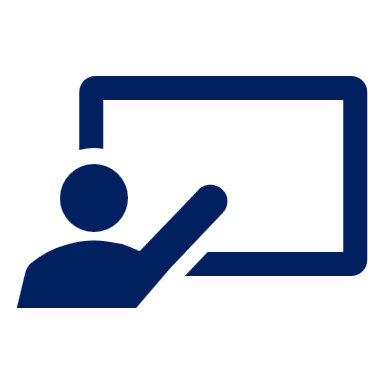 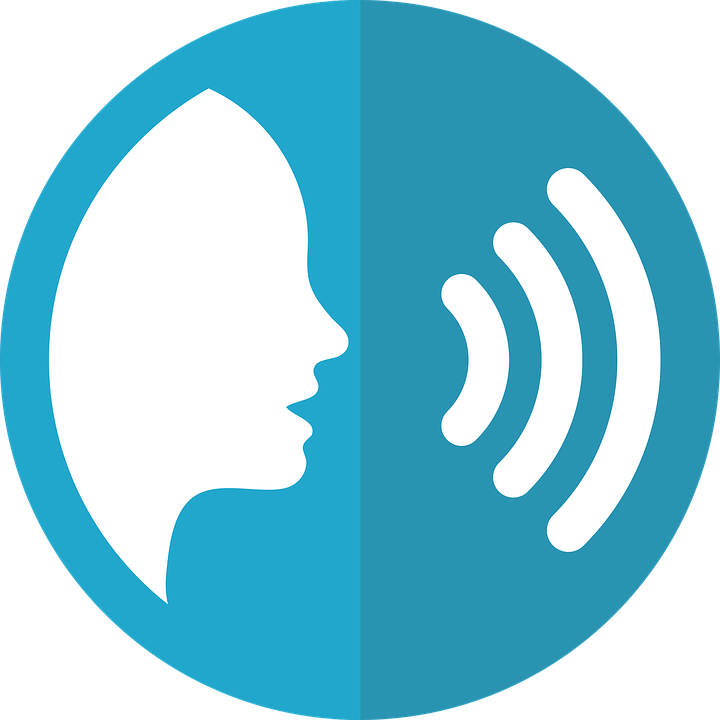 *vérifier – to check
prononcer
Ils sont tes parents.
They are your parents.
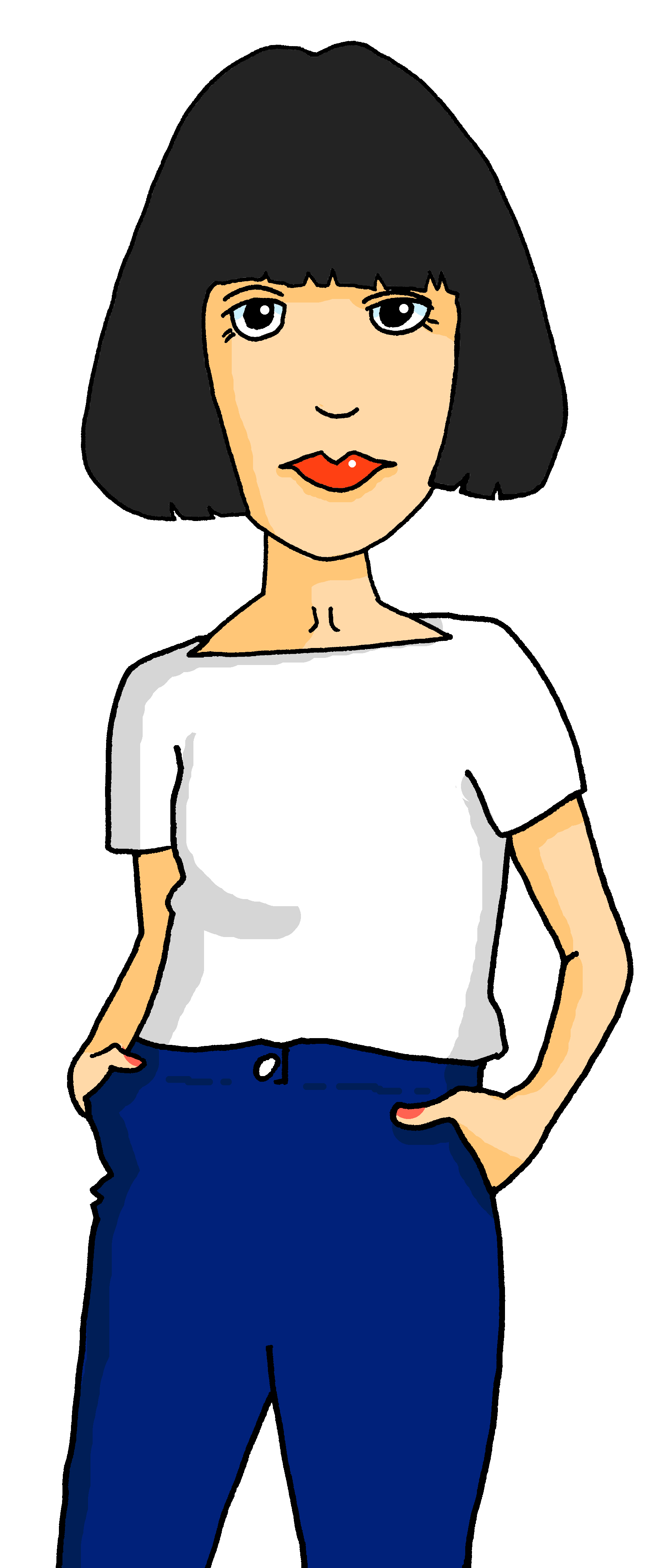 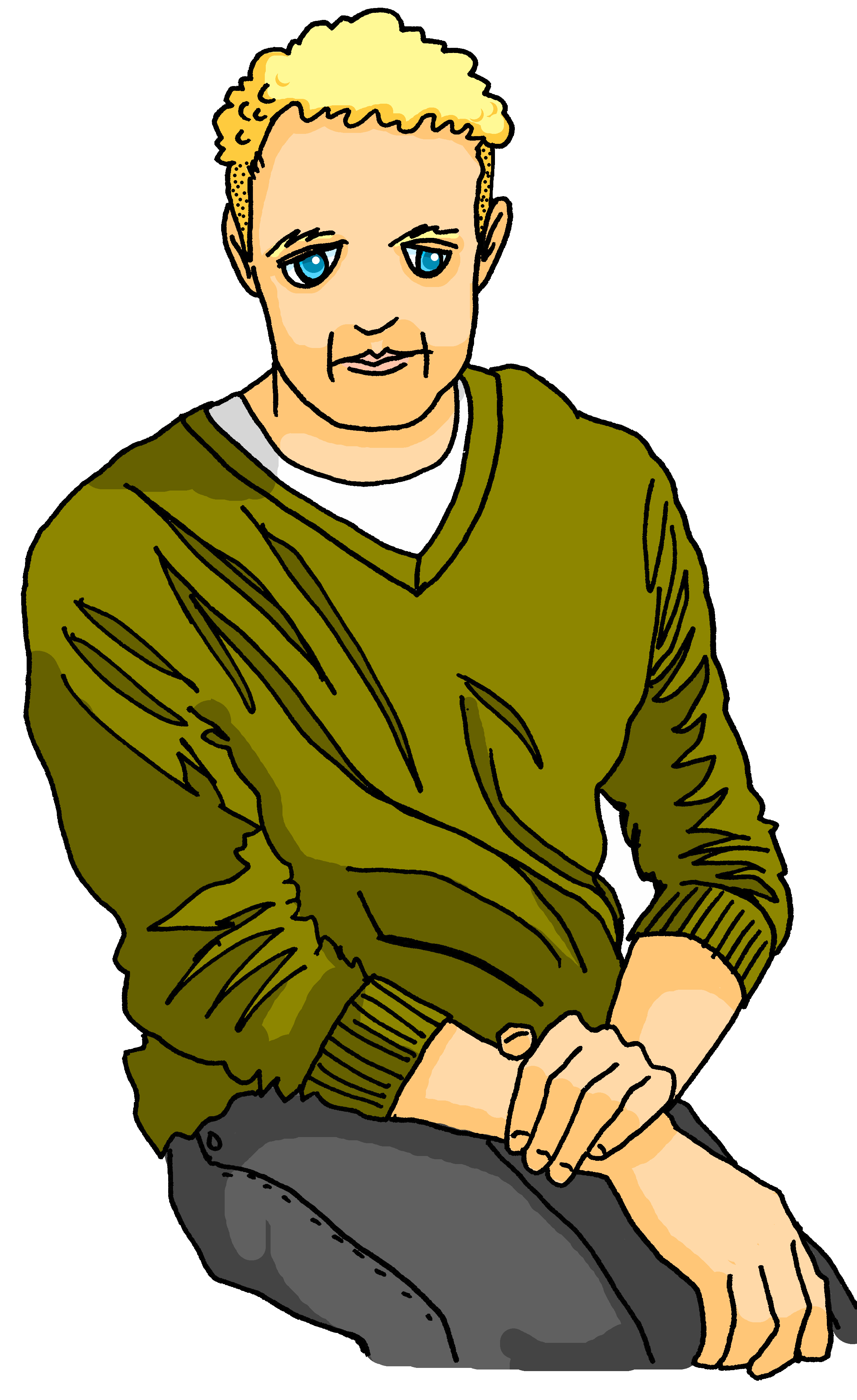 1
[Speaker Notes: [1/10]

Timing: 8 minutes (10 slides)

Aim: to practise pronunciation with mon/ton, mes/tes (+ liaison) and to practise comprehension of previously taught language.

Procedure:
Click to bring up the sentence.
Pupils read the sentence aloud, chorally.
Click to listen and check.
Repeat pronunciation, as needed.
Elicit the English meaning of the sentence.
Click to reveal the translation.
Repeat steps 1-6 for the remaining 9 slides.

Note: An additional step is for pupils to work out who is talking to whom?  (Jean-Michel is talking to Pierre) – this first sentence makes it clear it is Adèle or Pierre, but we need more sentences to work out which of them it is.) 

Transcript:Ils sont tes parents.]
Prononce et vérifie.* Qui parle à qui ?
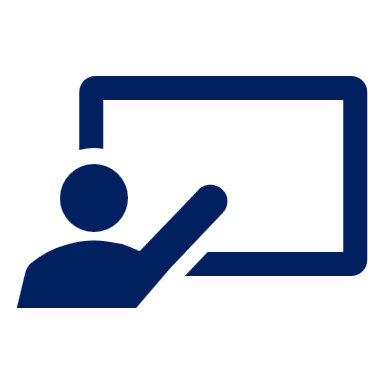 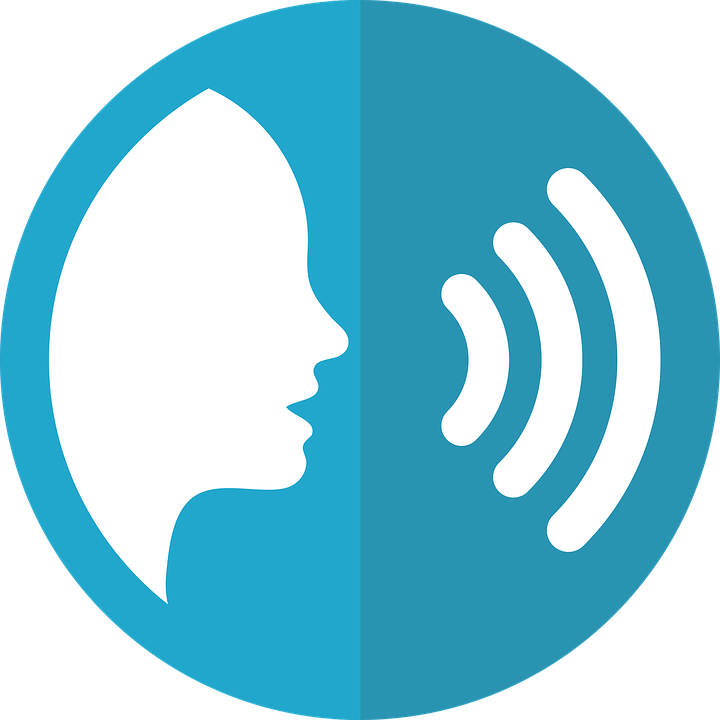 *vérifier – to check
prononcer
C’est ma tortue.
This is my tortoise.
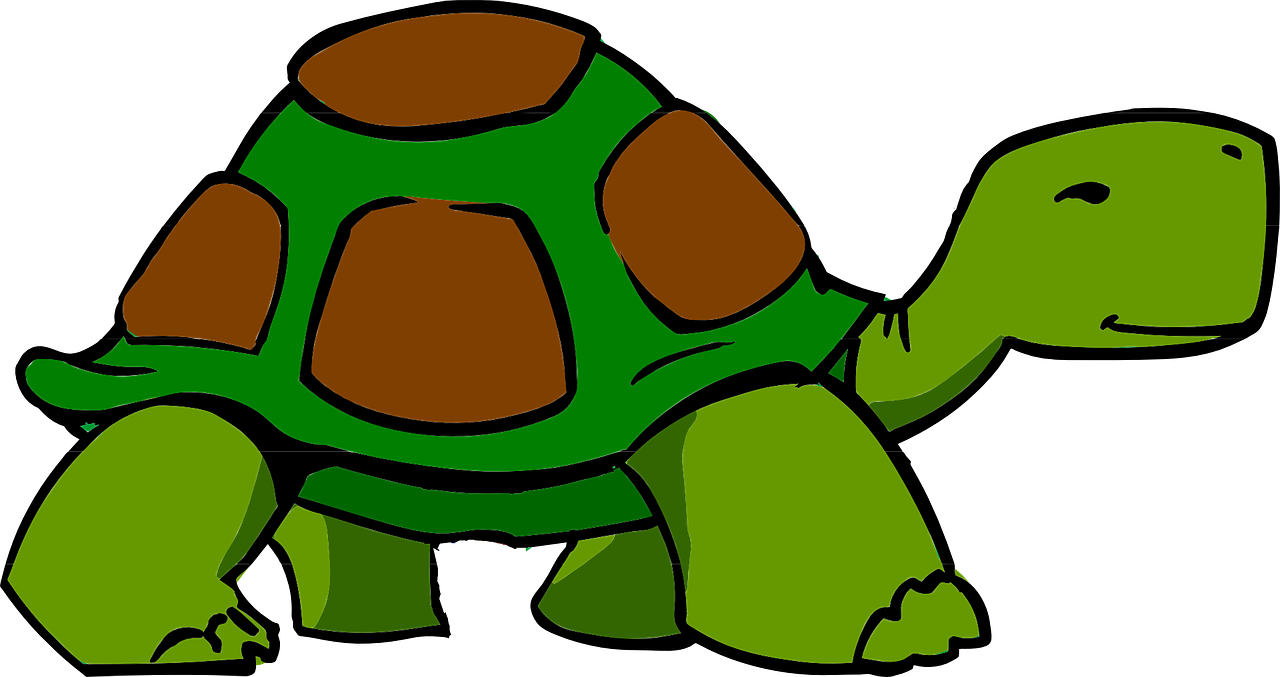 2
[Speaker Notes: [2/10]

Transcript:C’est ma tortue.]
Prononce et vérifie.* Qui parle à qui ?
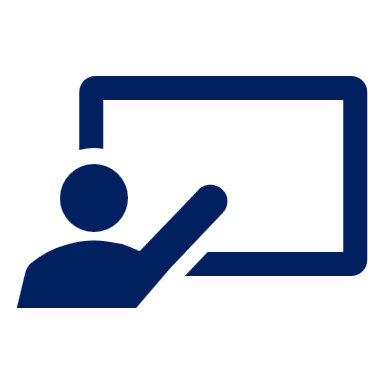 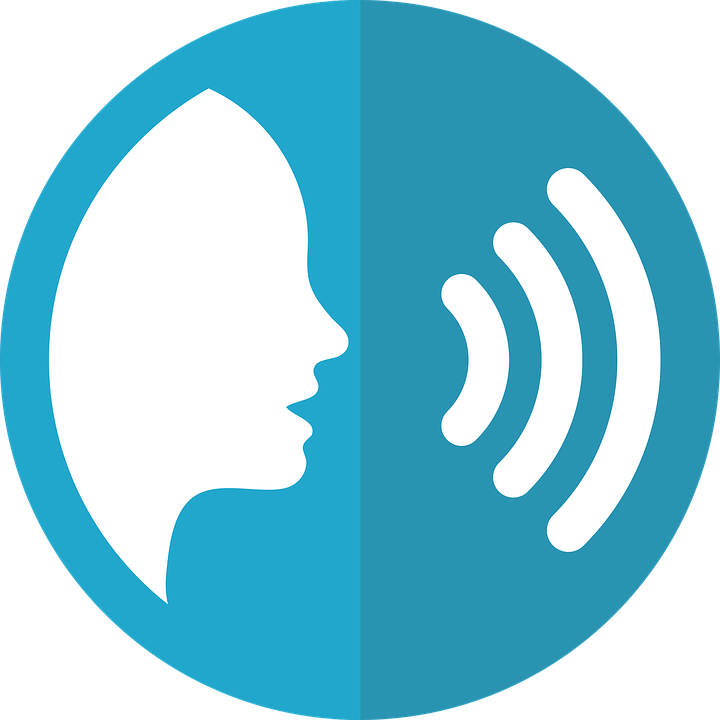 *vérifier – to check
prononcer
C’est ton animal.
C’est ton animal.
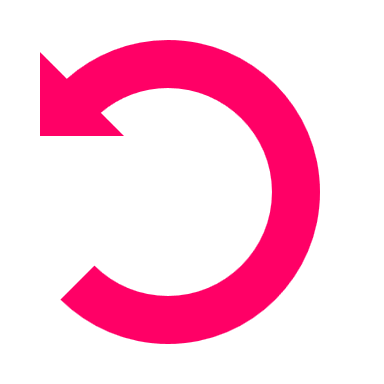 This is your pet.
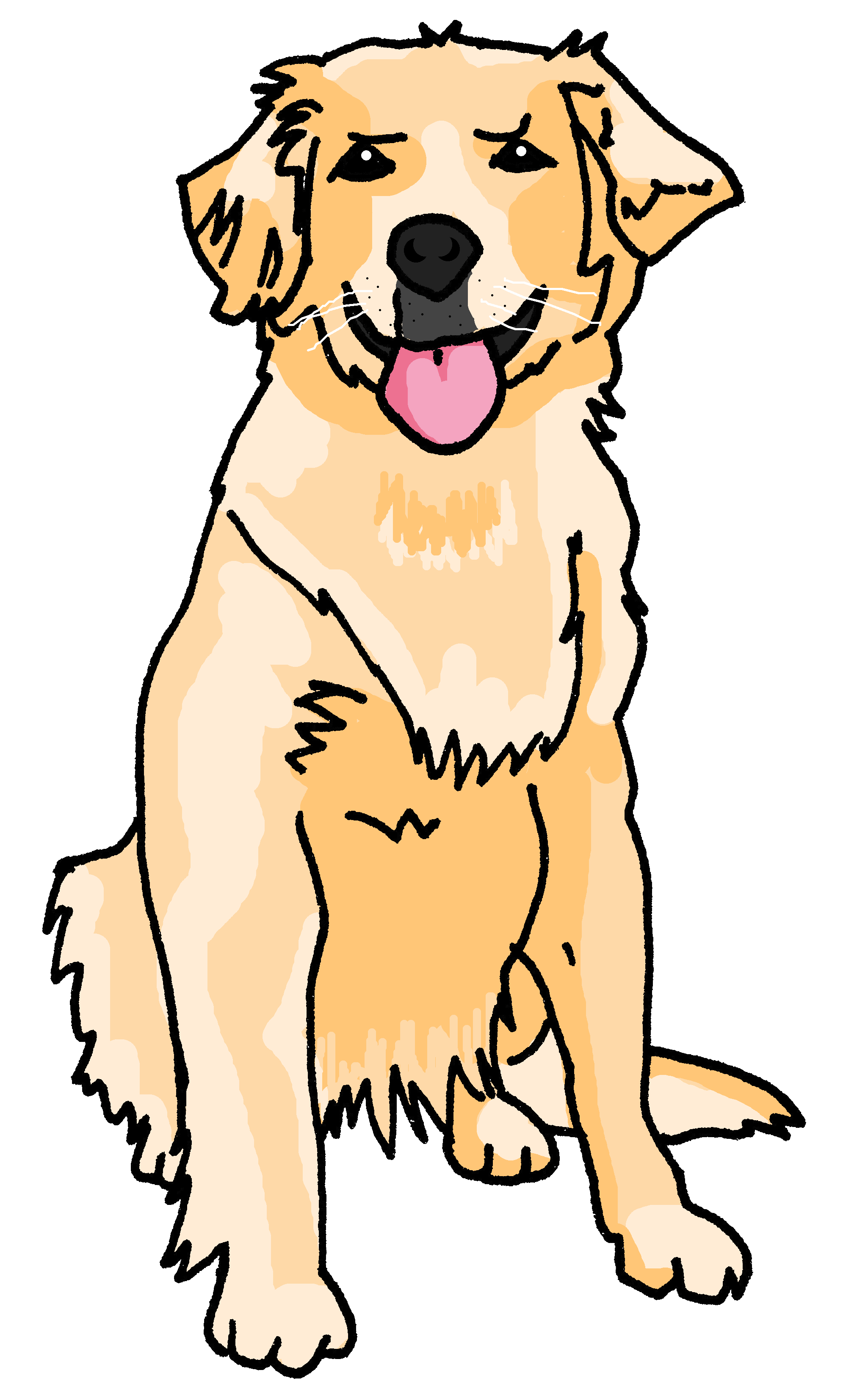 3
[Speaker Notes: [3/10]

Transcript:C’est ton animal.]
Prononce et vérifie.* Qui parle à qui ?
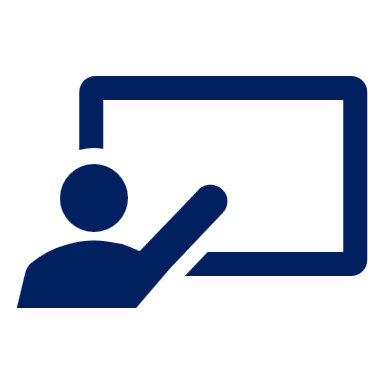 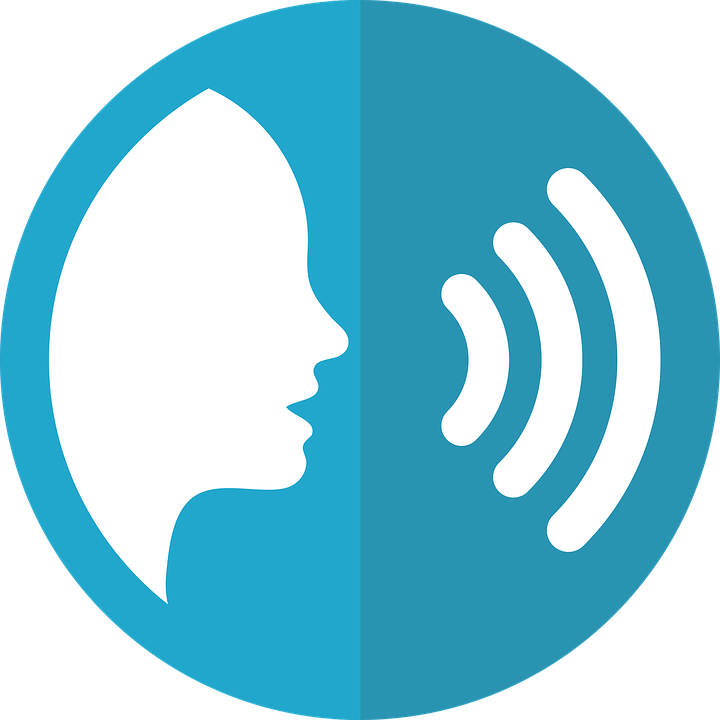 *vérifier – to check
prononcer
C’est ton école.
C’est ton école.
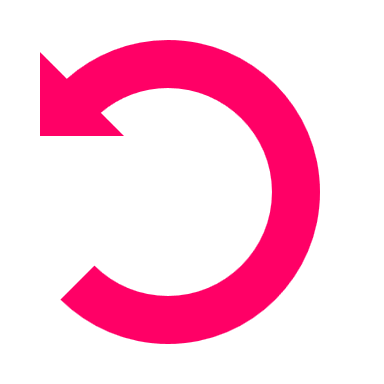 This is your school.
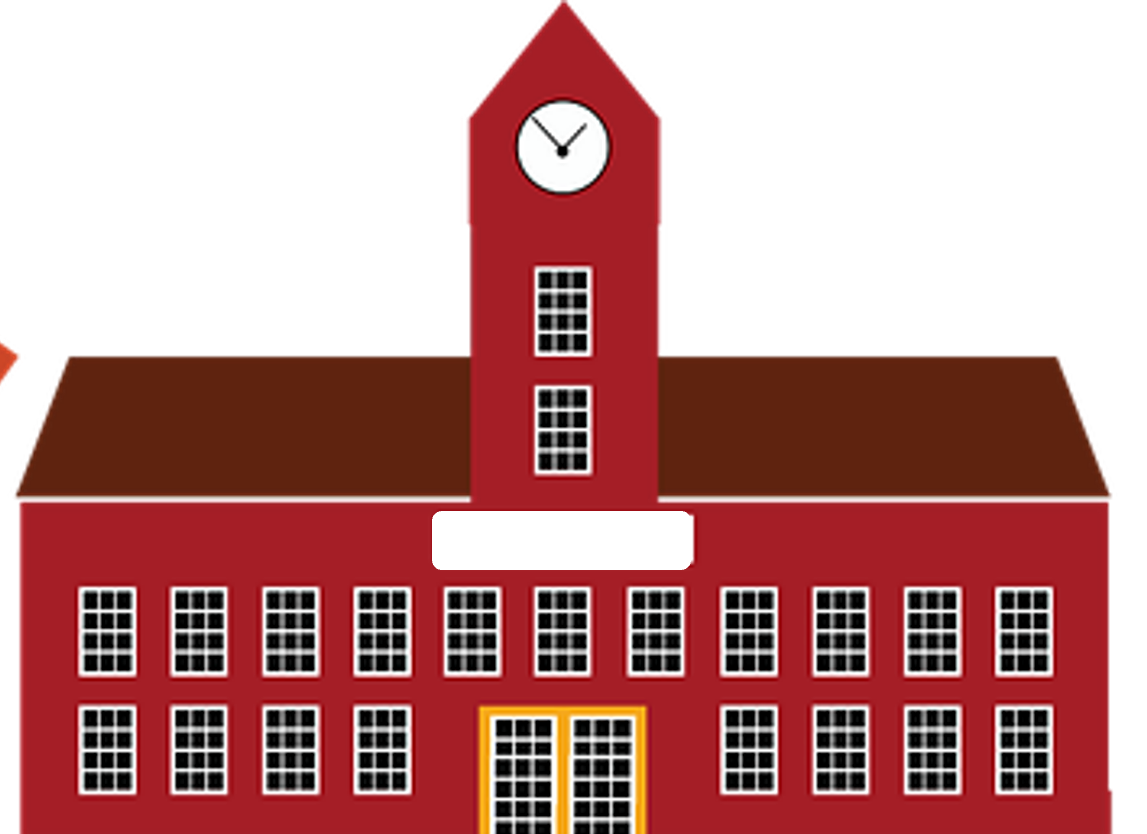 4
[Speaker Notes: [4/10]

Transcript:C’est ton école.]
Prononce et vérifie.* Qui parle à qui ?
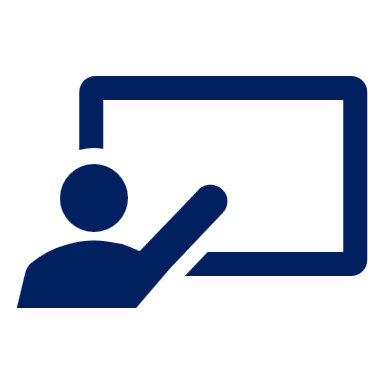 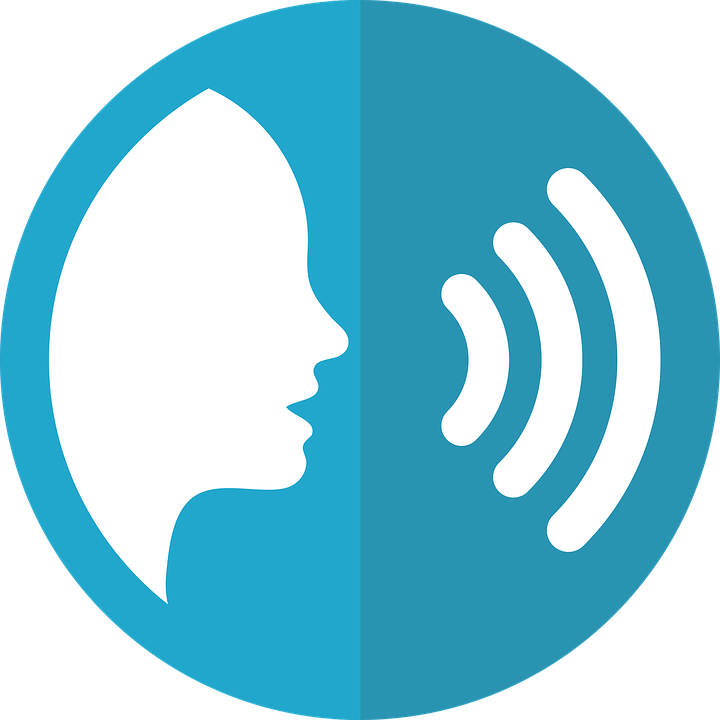 *vérifier – to check
prononcer
Elle est ma cousine.
She is my cousin.
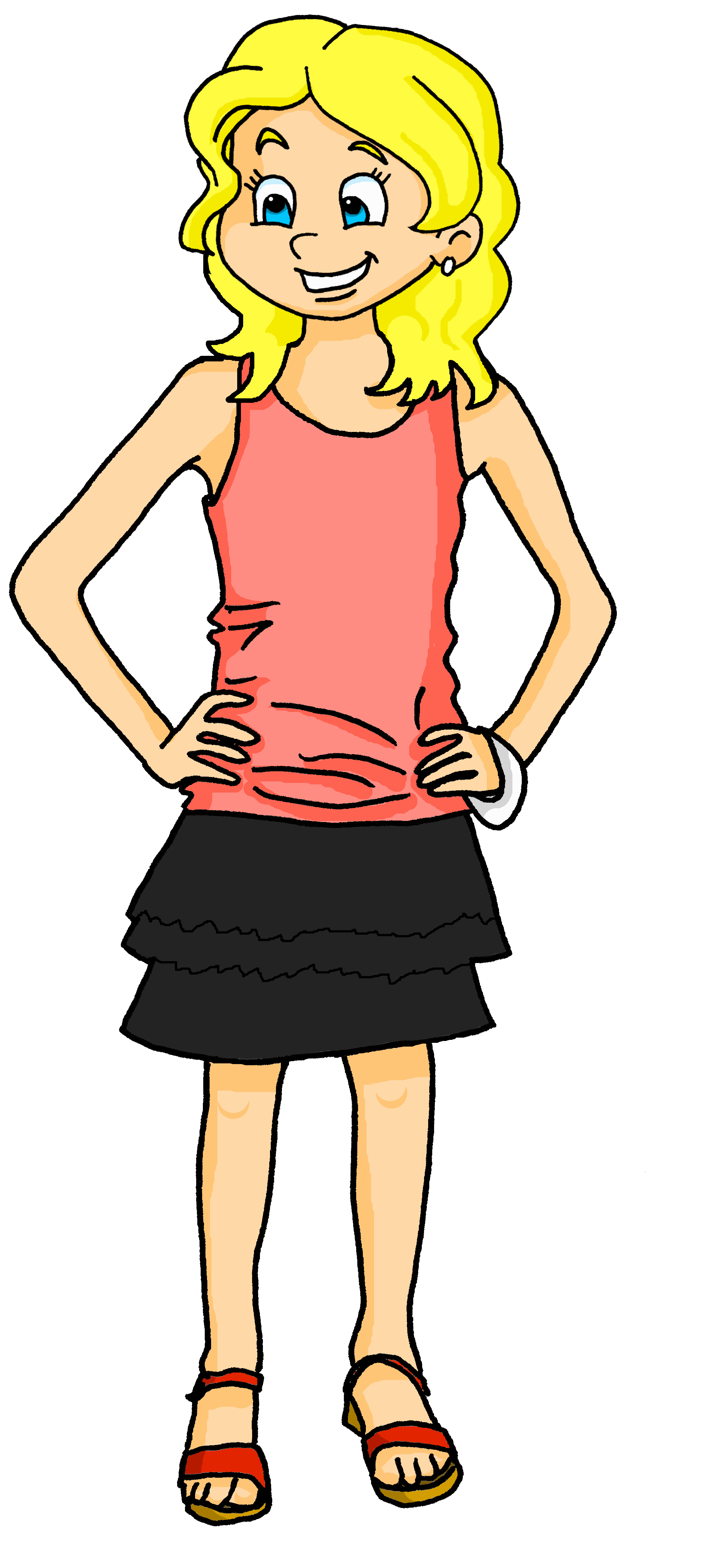 5
[Speaker Notes: [5/10]

Transcript:Elle est ma cousine.]
Prononce et vérifie.* Qui parle à qui ?
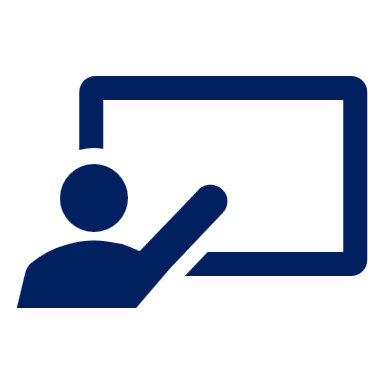 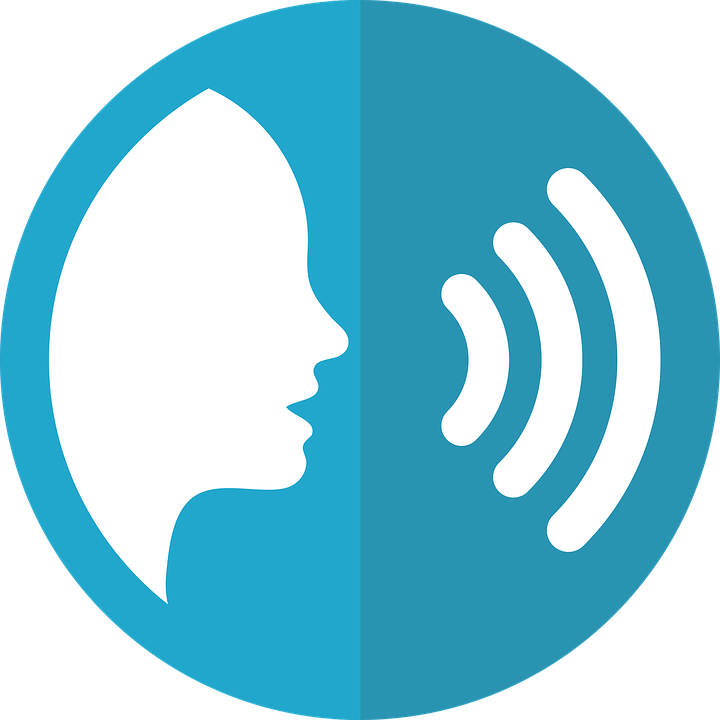 *vérifier – to check
prononcer
Ils sont mes parents.
They are my parents.
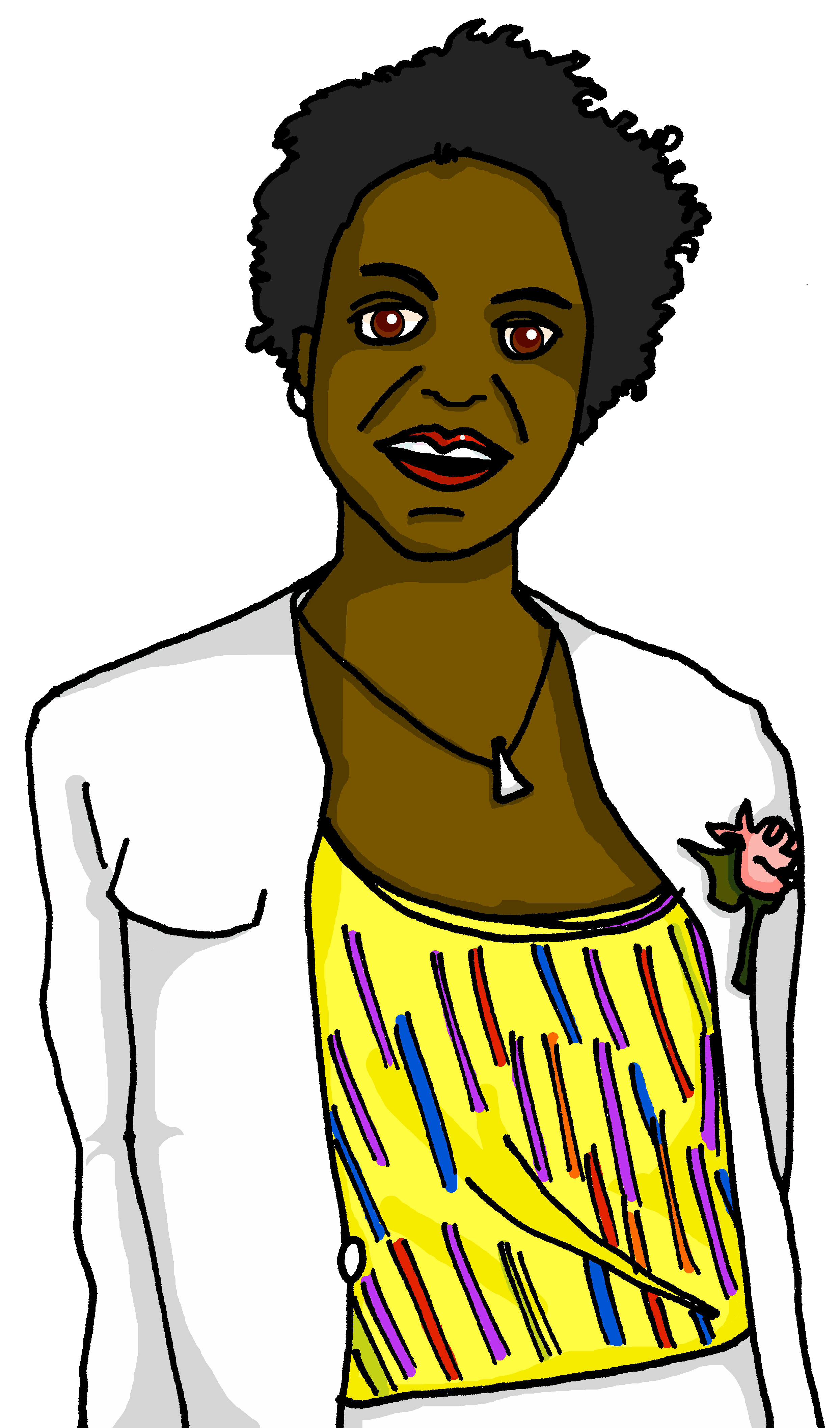 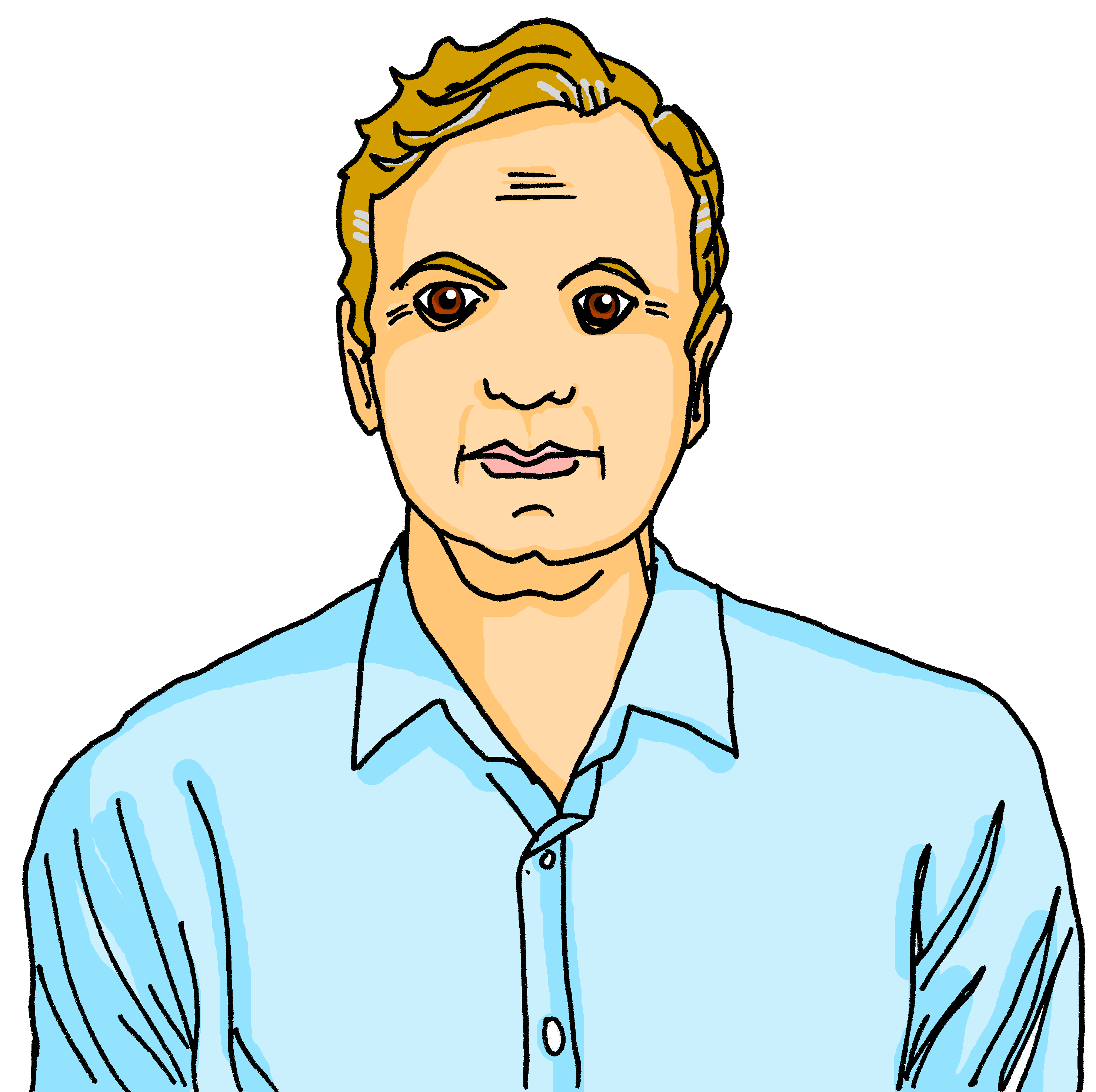 6
[Speaker Notes: [6/10]

Transcript:Ils sont mes parents.]
Prononce et vérifie.* Qui parle à qui ?
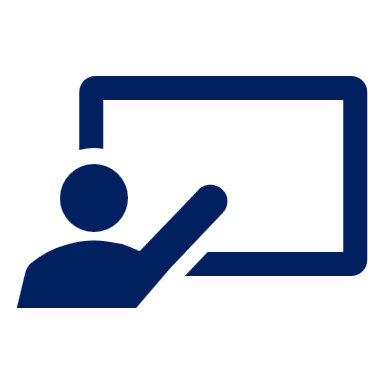 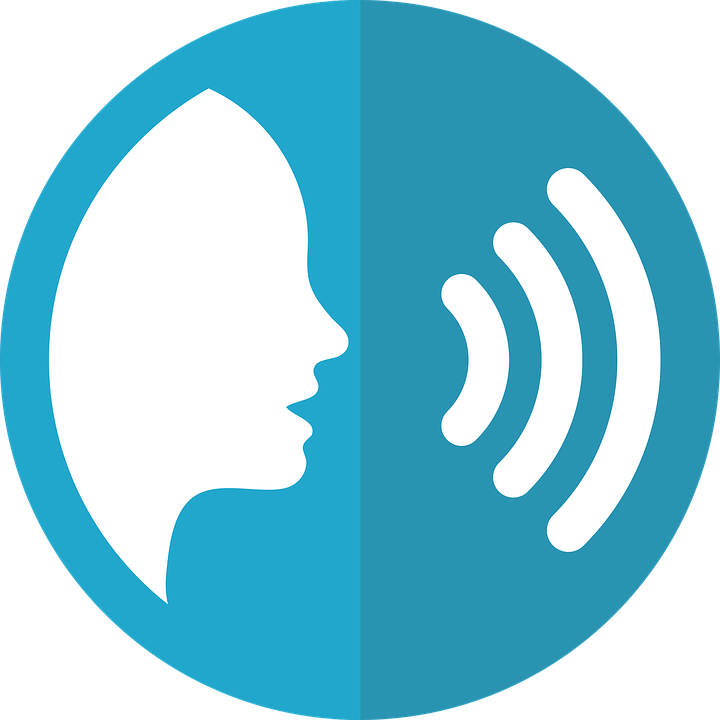 *vérifier – to check
prononcer
Ils sont tes amis.
Ils sont tes amis.
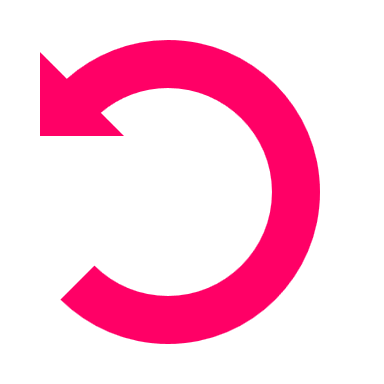 They are your friends.
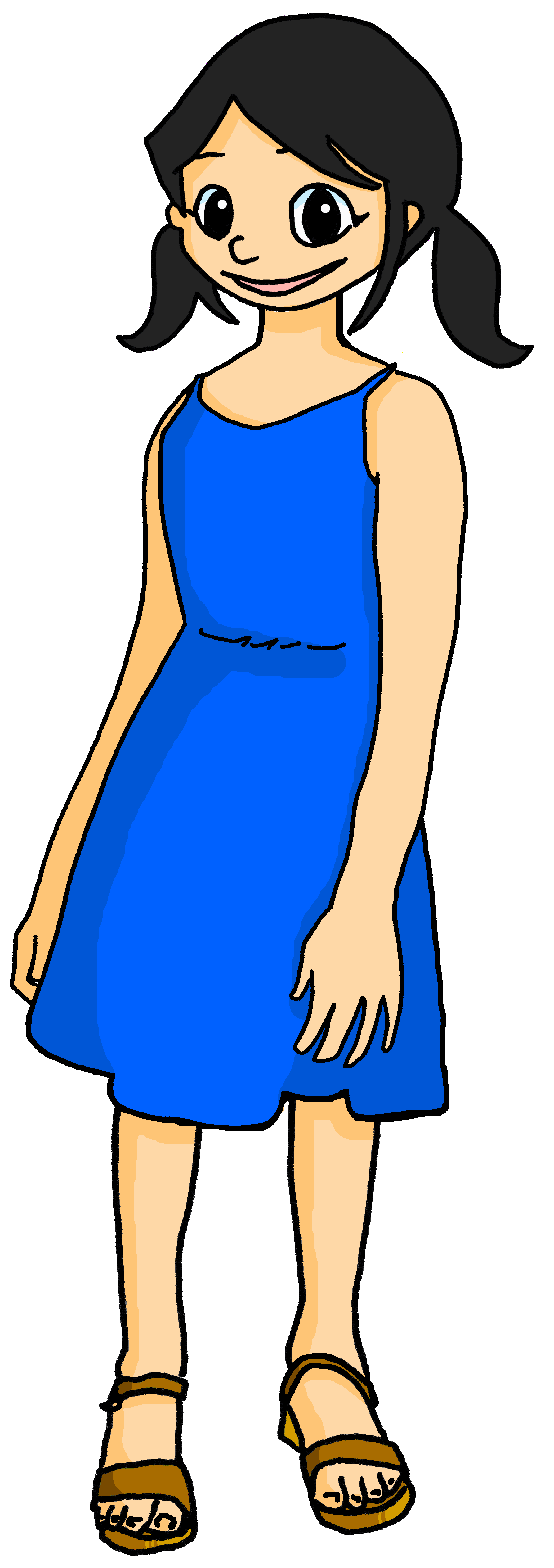 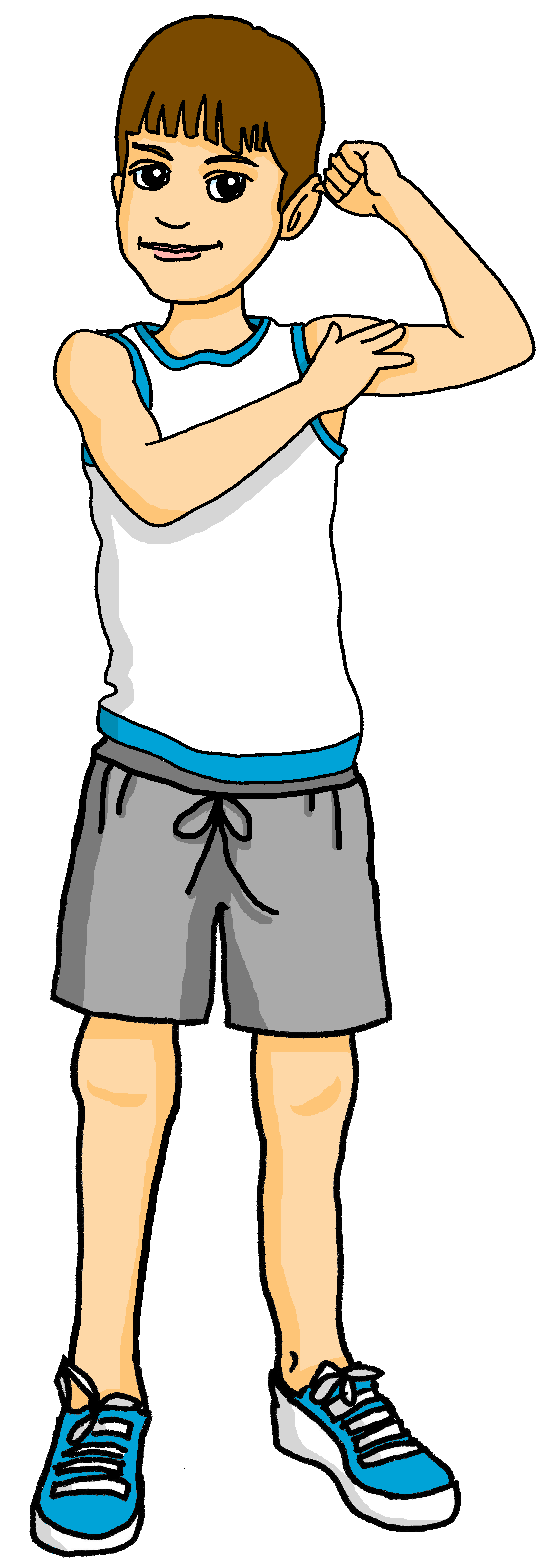 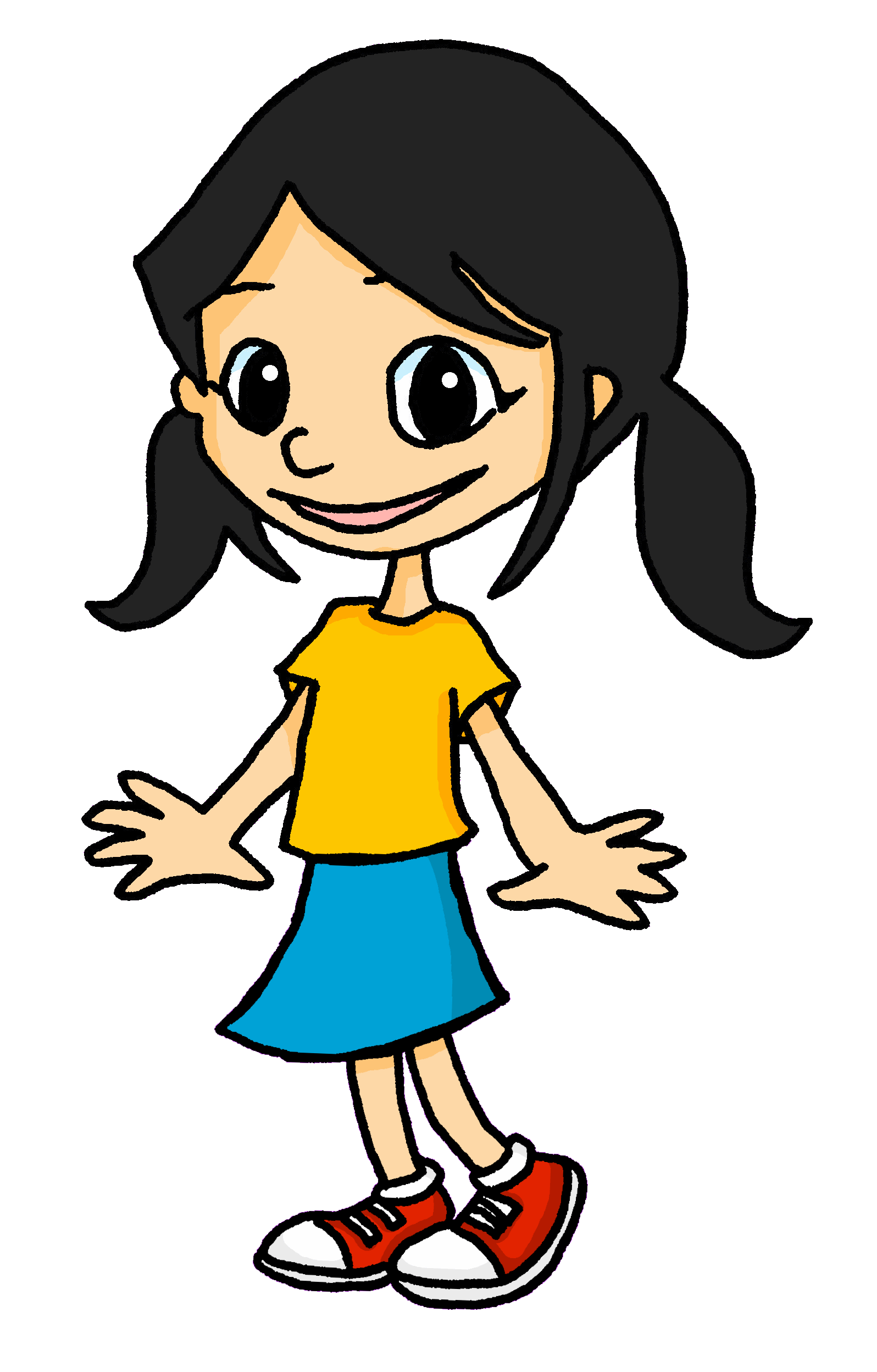 7
[Speaker Notes: [7/10]

Transcript:Ils sont mes amis.]
Prononce et vérifie.* Qui parle à qui ?
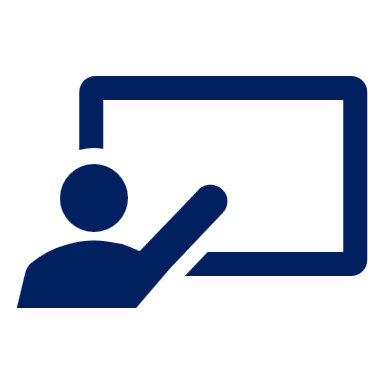 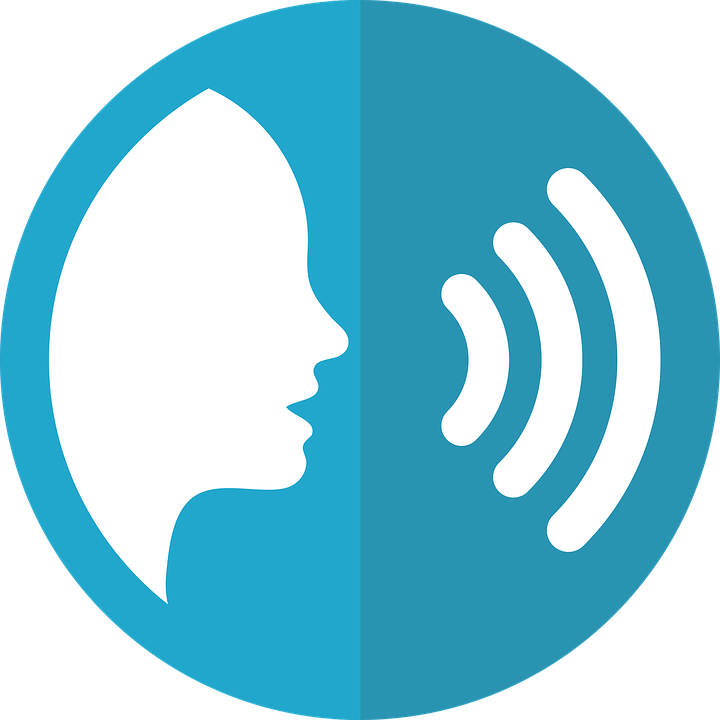 *vérifier – to check
prononcer
Il est ton ami anglais.
Il est ton ami anglais.
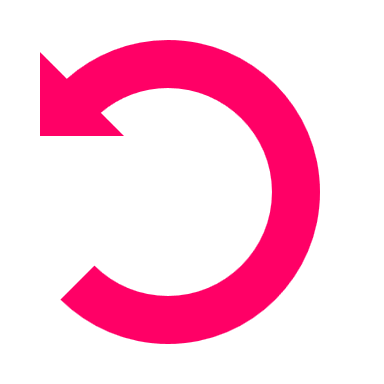 He is your English (male) friend.
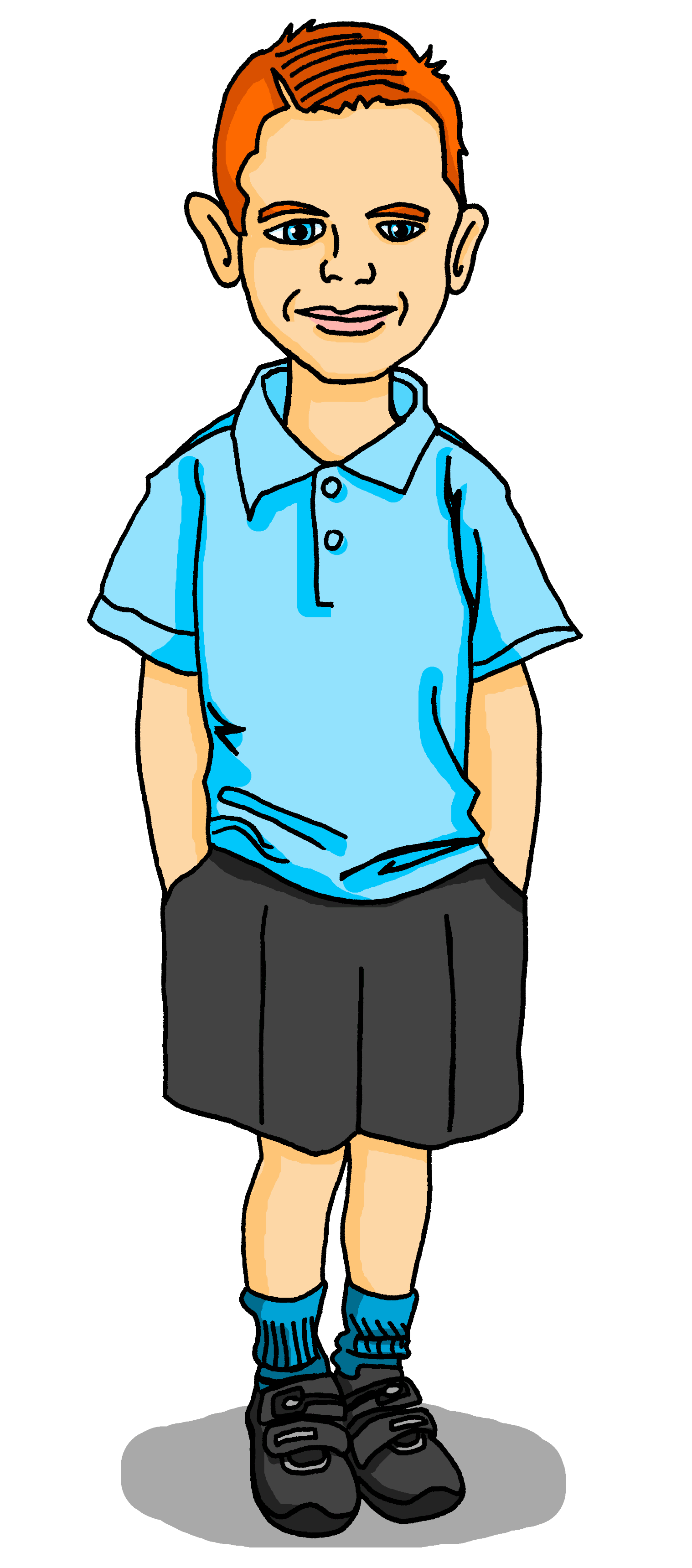 8
[Speaker Notes: [8/10]

Transcript:Il est ton ami anglais.]
Prononce et vérifie.* Qui parle à qui ?
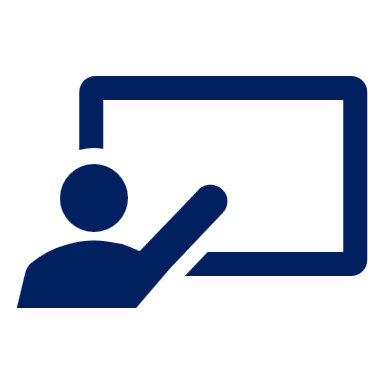 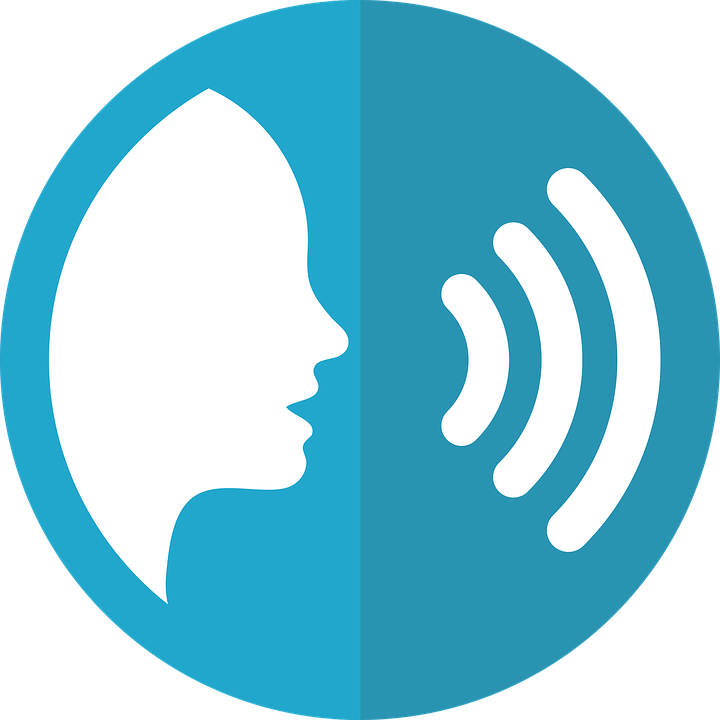 *vérifier – to check
prononcer
Elle est ma sœur.
She is my sister.
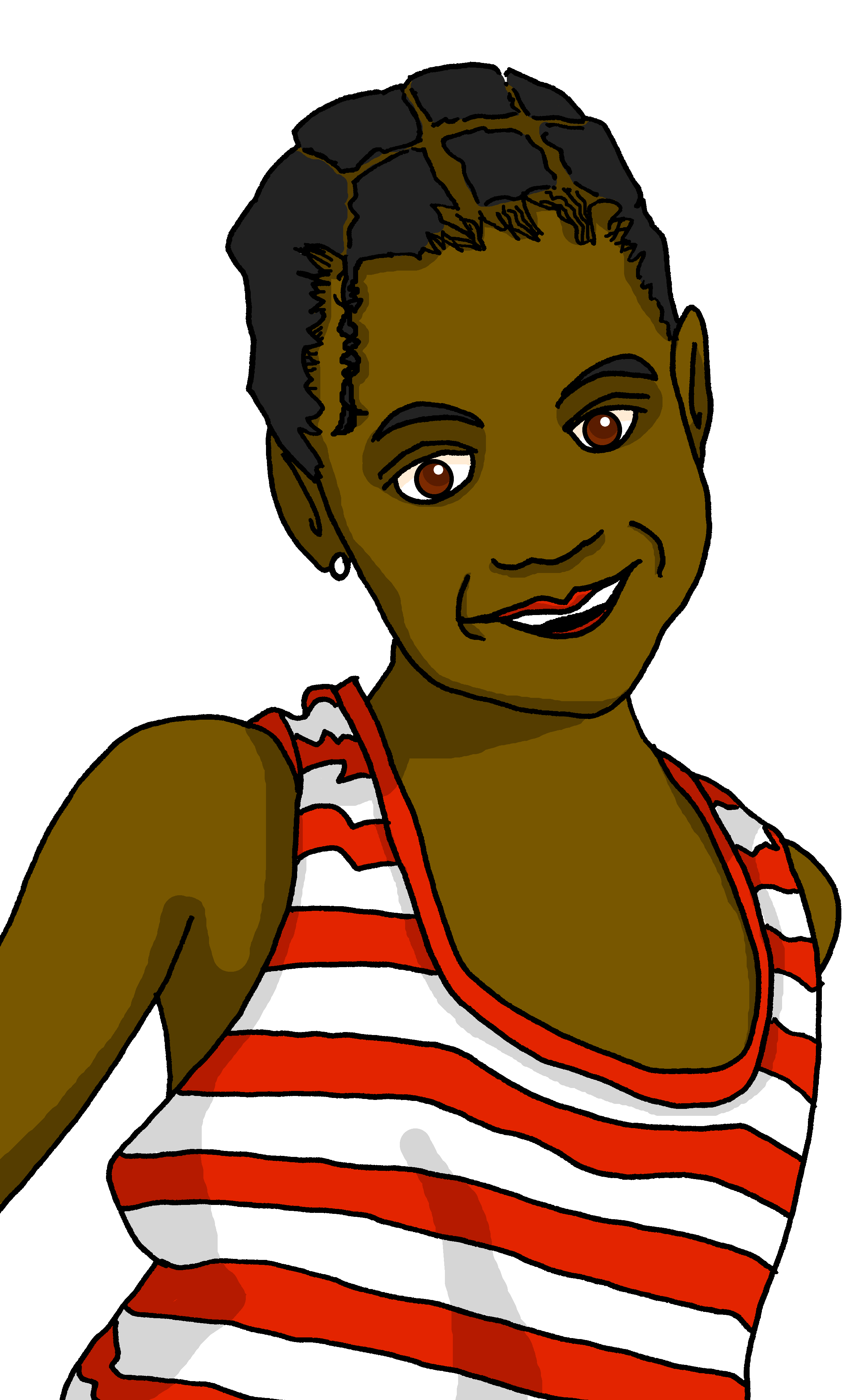 9
[Speaker Notes: [9/10]

Transcript:Elle est ma sœur.]
Prononce et vérifie.* Qui parle à qui ?
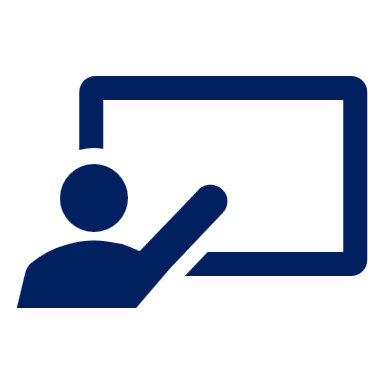 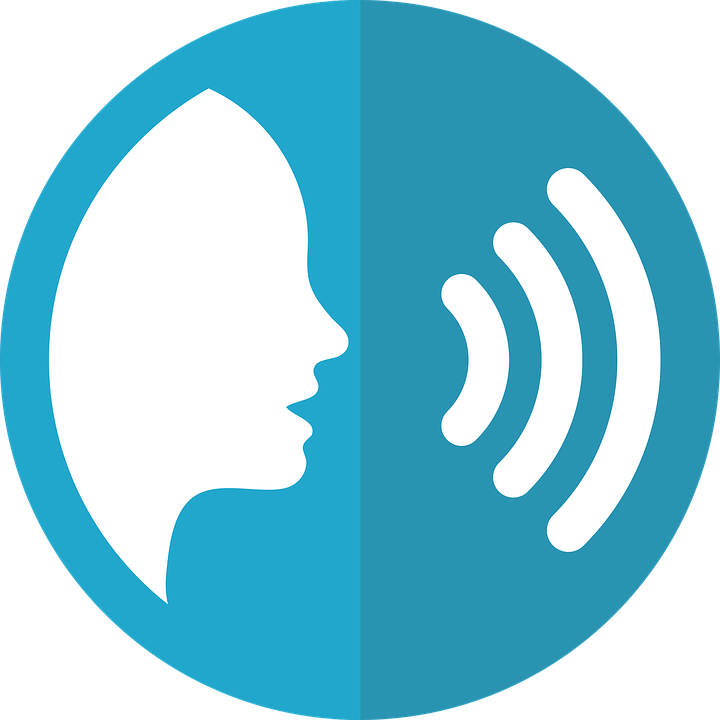 *vérifier – to check
prononcer
Elle est ta sœur.
She is your sister.
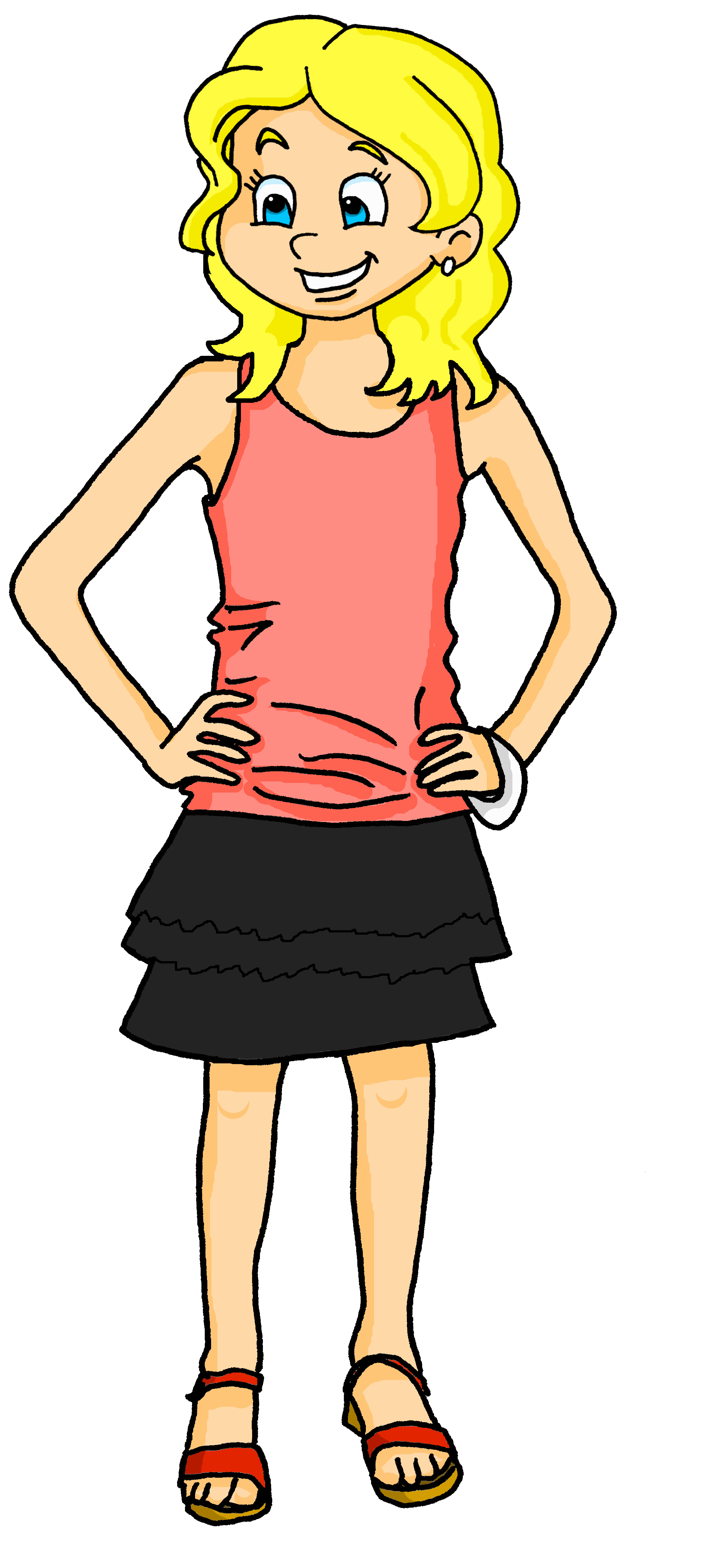 Qui parle à qui ?
Jean-Michel parle à Pierre.
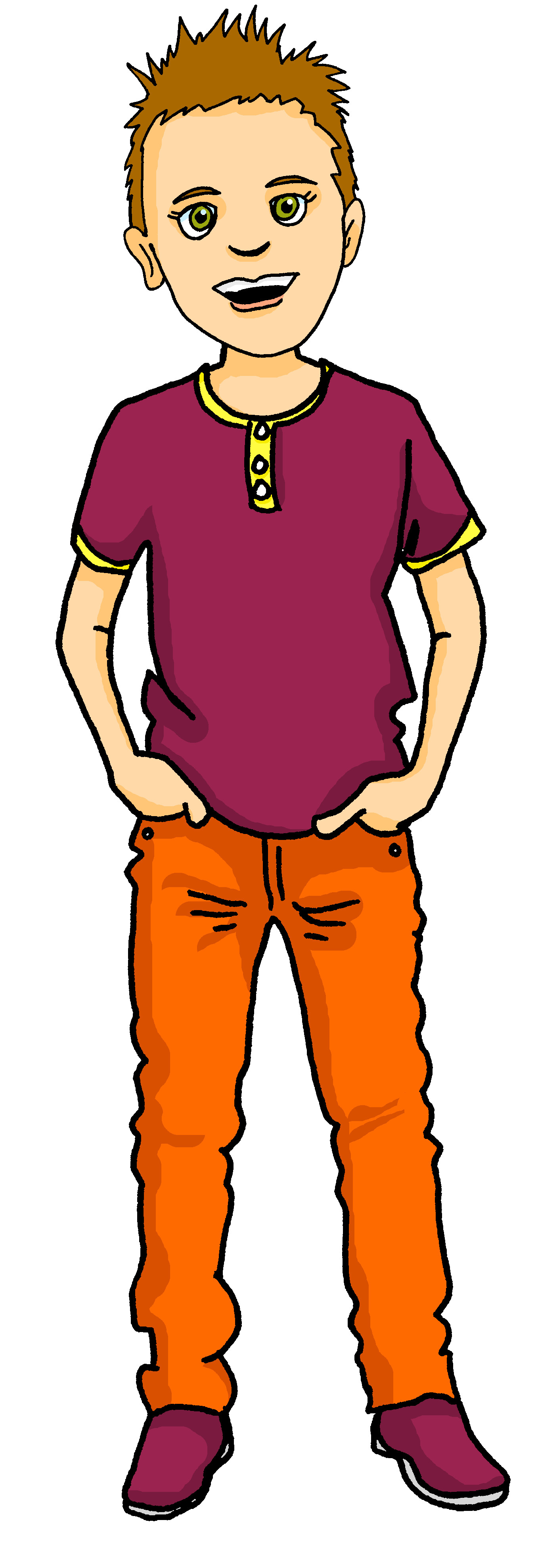 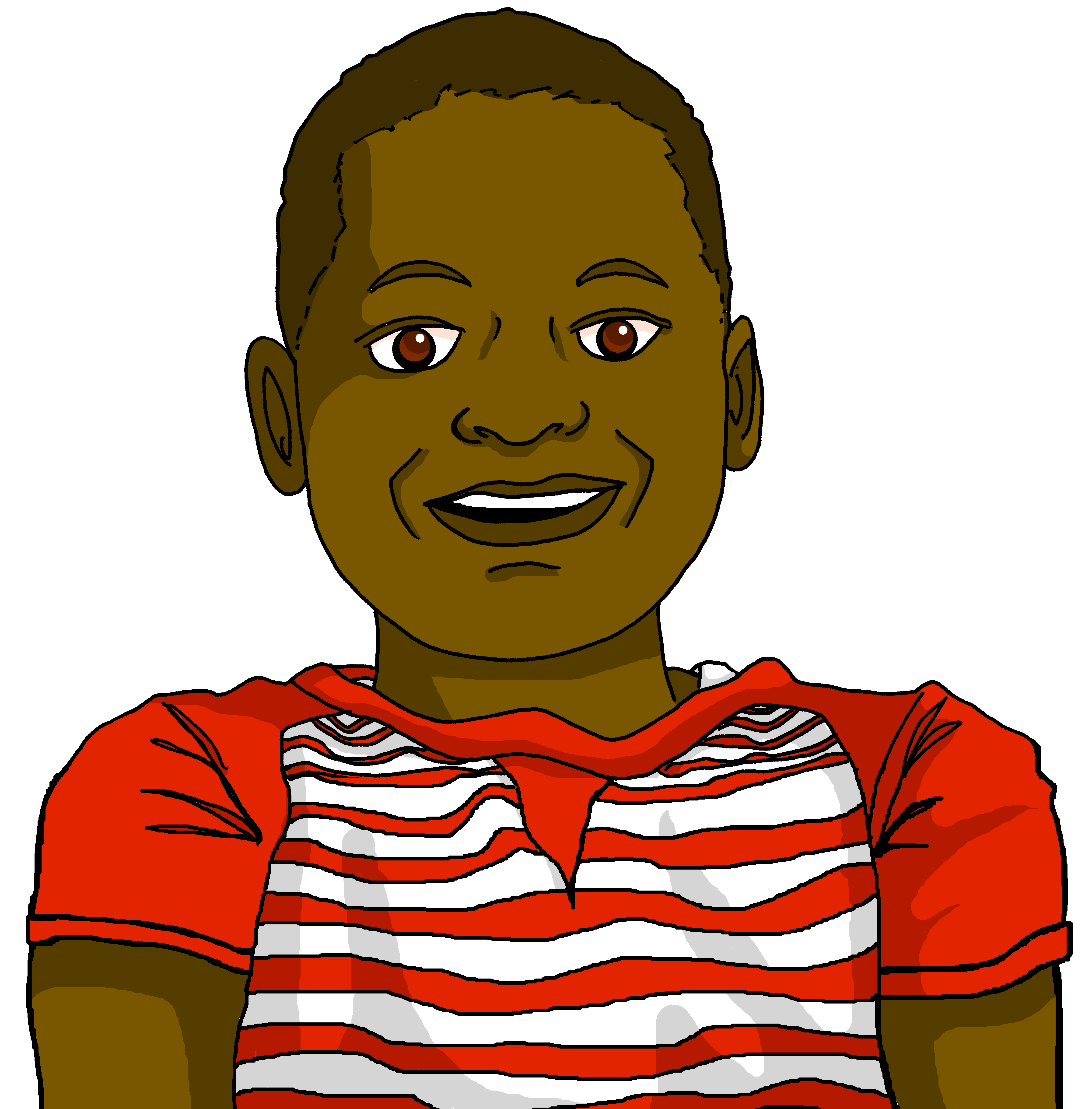 10
[Speaker Notes: [10/10]

Transcript:Elle est ta sœur.]
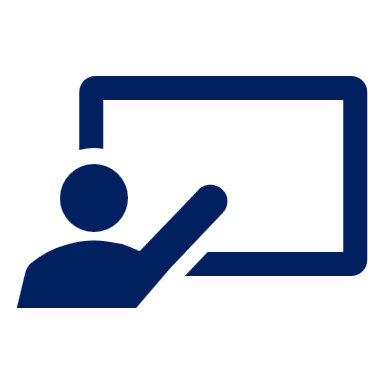 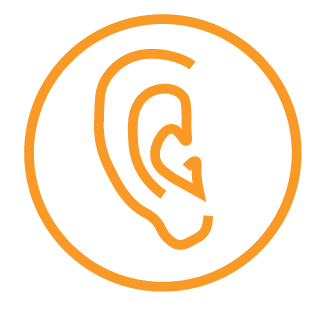 Écoute.  Clémentine parle à Adèle. Écris le mot correct.
écouter
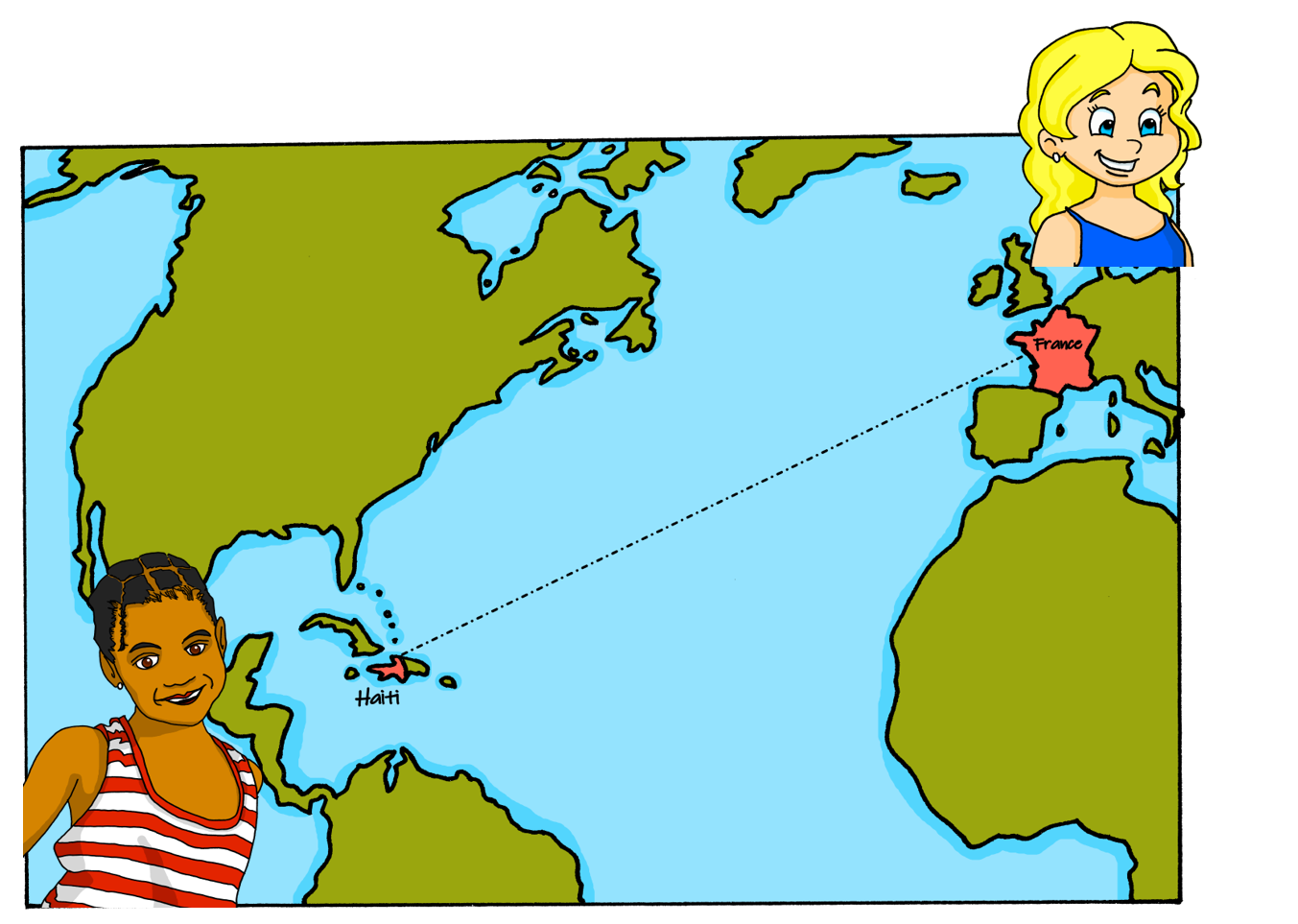 ⚠ Attention ! The final word is missing.  Listen to what goes before to work out who Clémentine is talking about.
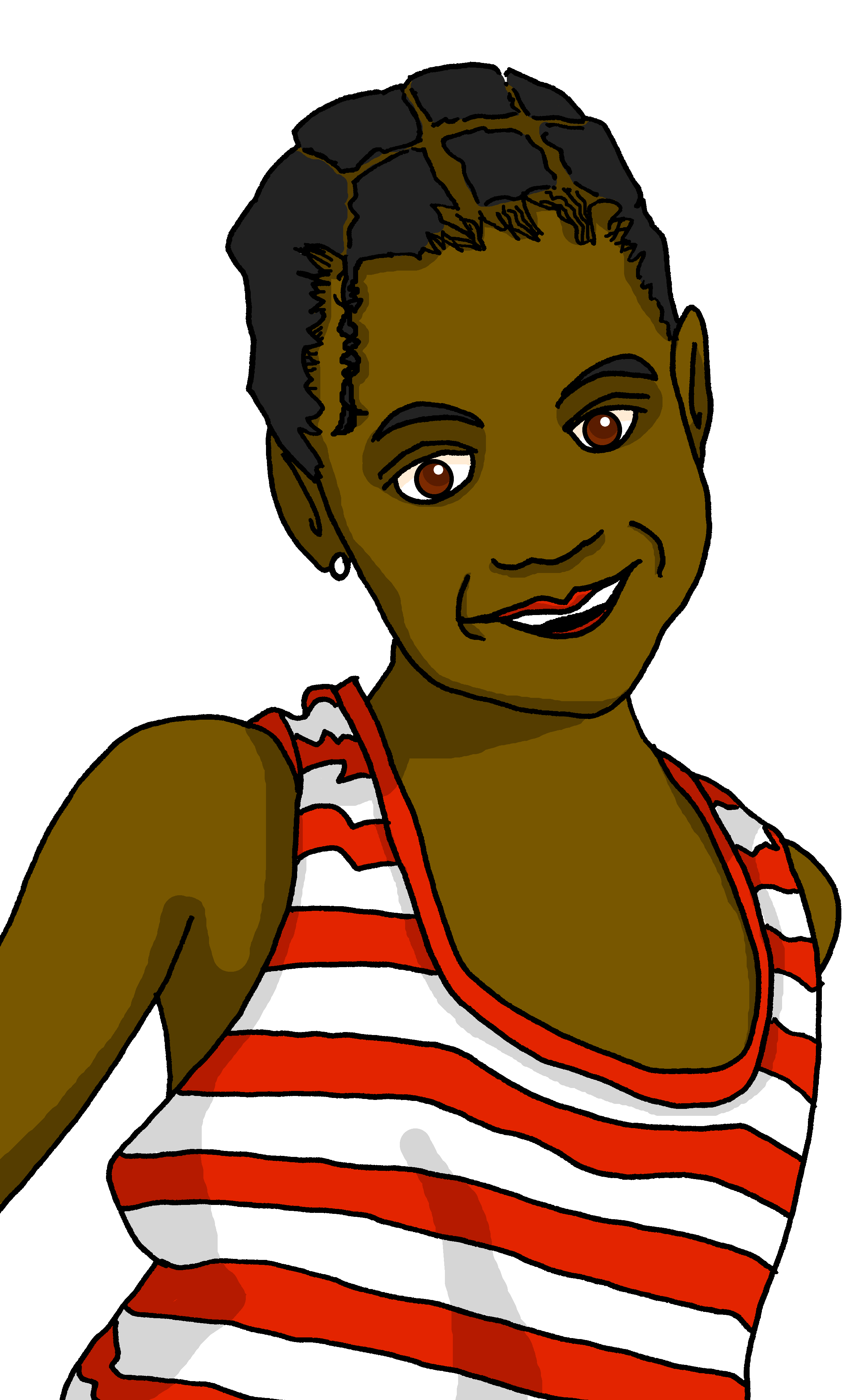 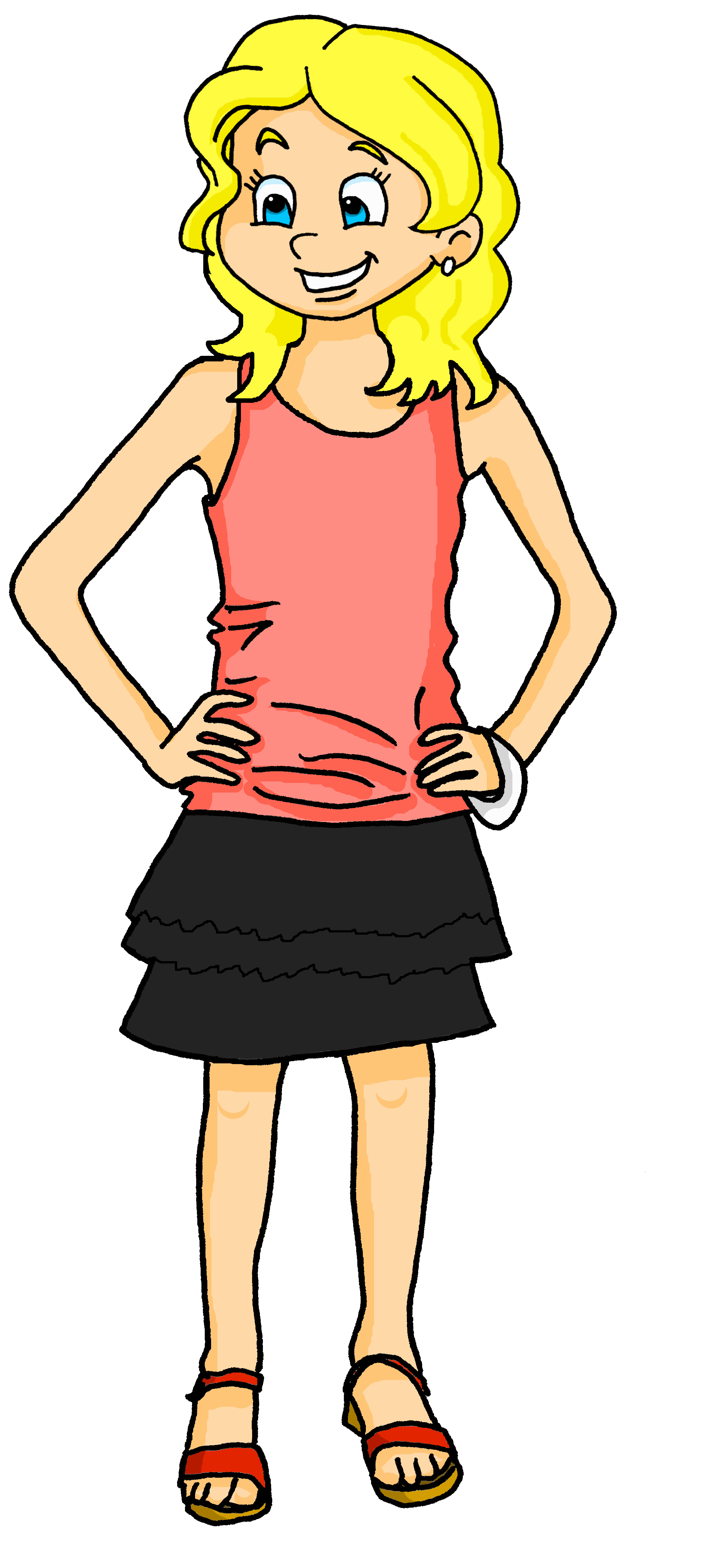 Clémentine
Adèle
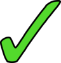 5
1
1
5
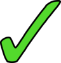 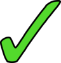 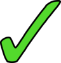 2
6
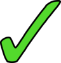 2
6
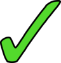 7
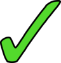 3
3
7
4
8
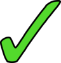 4
8
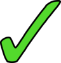 [Speaker Notes: Timing: 5 minutes 

Aim: To practise aural comprehension of mon/ma/mes and ton/ta/tes, including before vowels and plural nouns. 

Procedure:
Students write 1-8 and write the noun that matches each possessive adjective. 
Click the number to play the audio. 
Answers and the full audio (including the noun) are provided with the 2nd set of audio buttons.

Transcript:
Je joue du piano avec ma [mère].
Je ne joue pas au football avec mon [frère].
Je joue à la corde avec mes [amis].Je ne joue pas de la guitare avec mon [père].
Tu chantes des chansons avec tes [parents].
Tu joues à la corde avec ton [amie|frère].
Tu ne joues pas au tennis avec ta [famille].Tu joues de la guitare avec ton [père].]
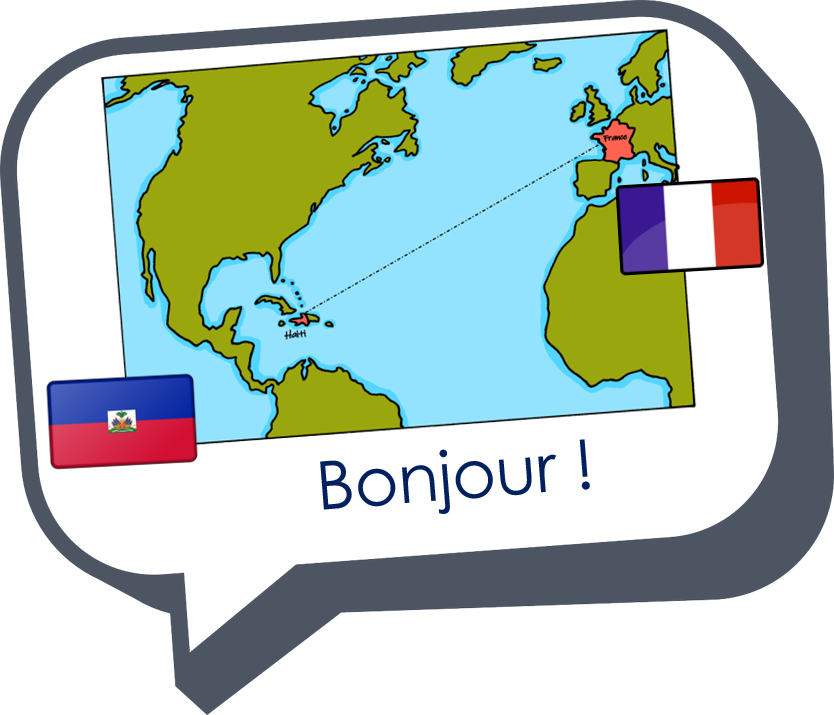 Au revoir !
vert